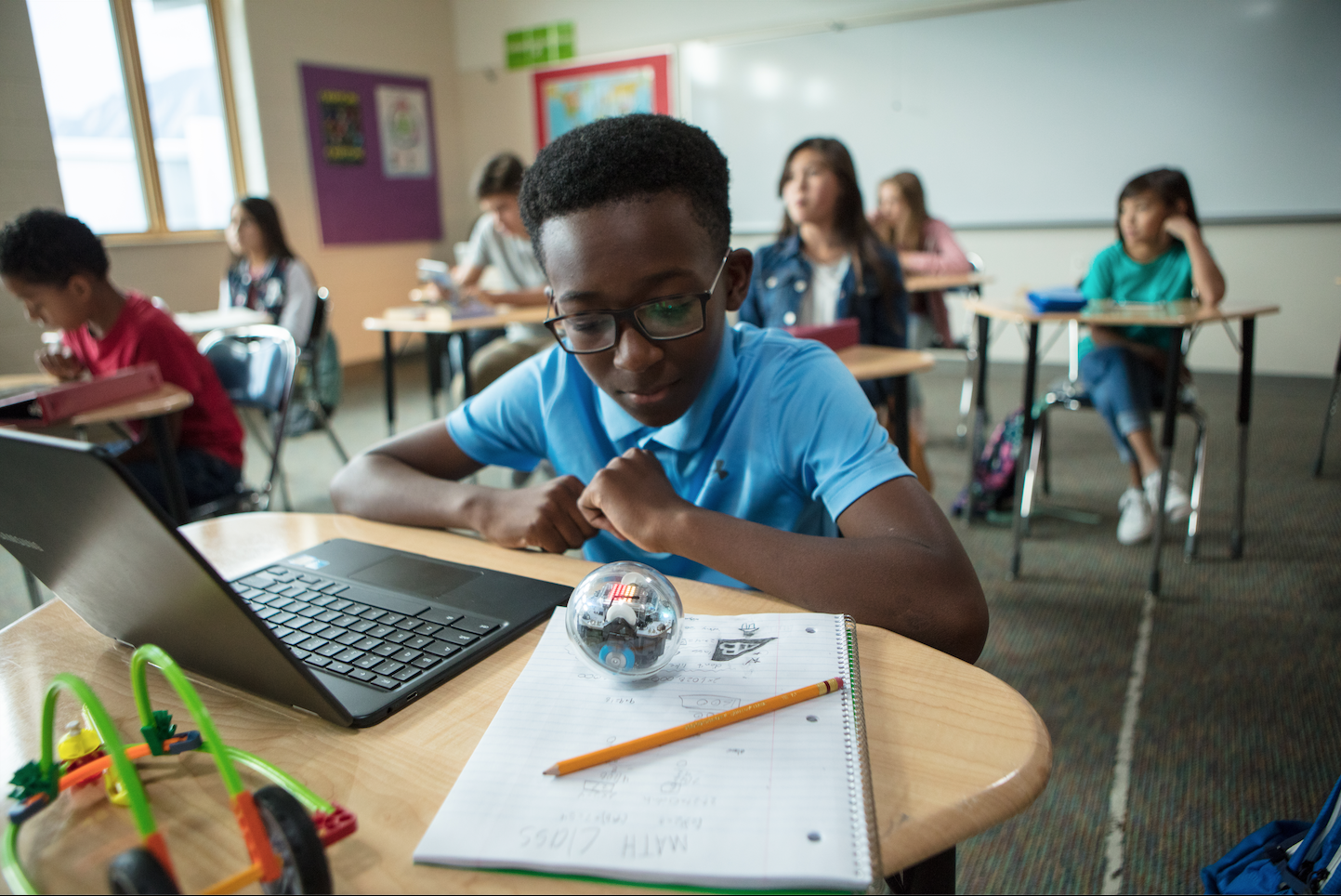 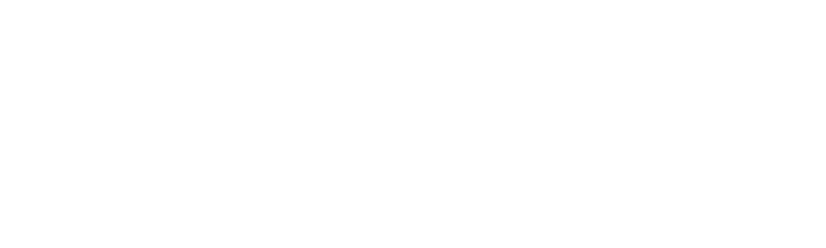 BEST PRACTICES IN HYBRID AND IN-CLASSROOM LEARNING
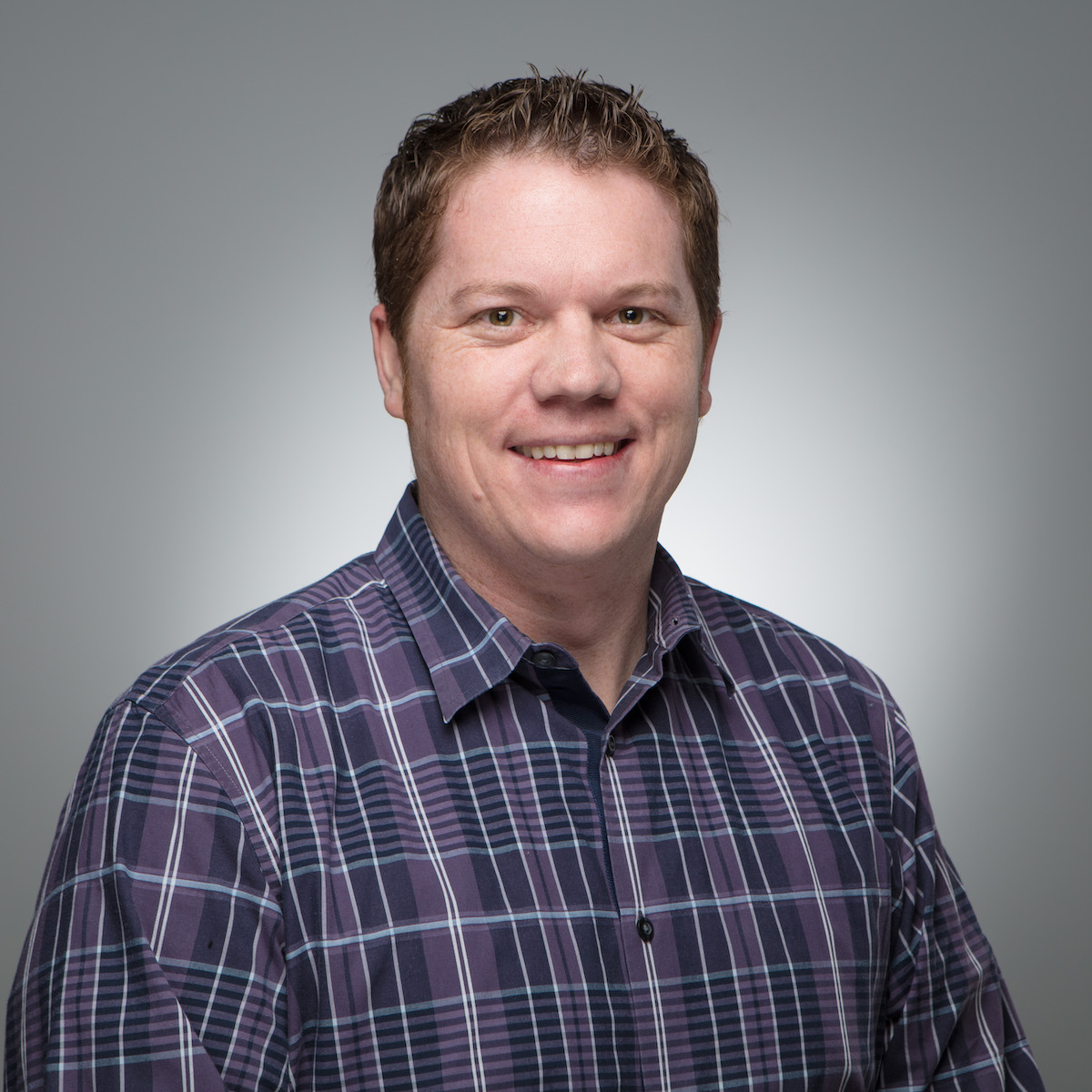 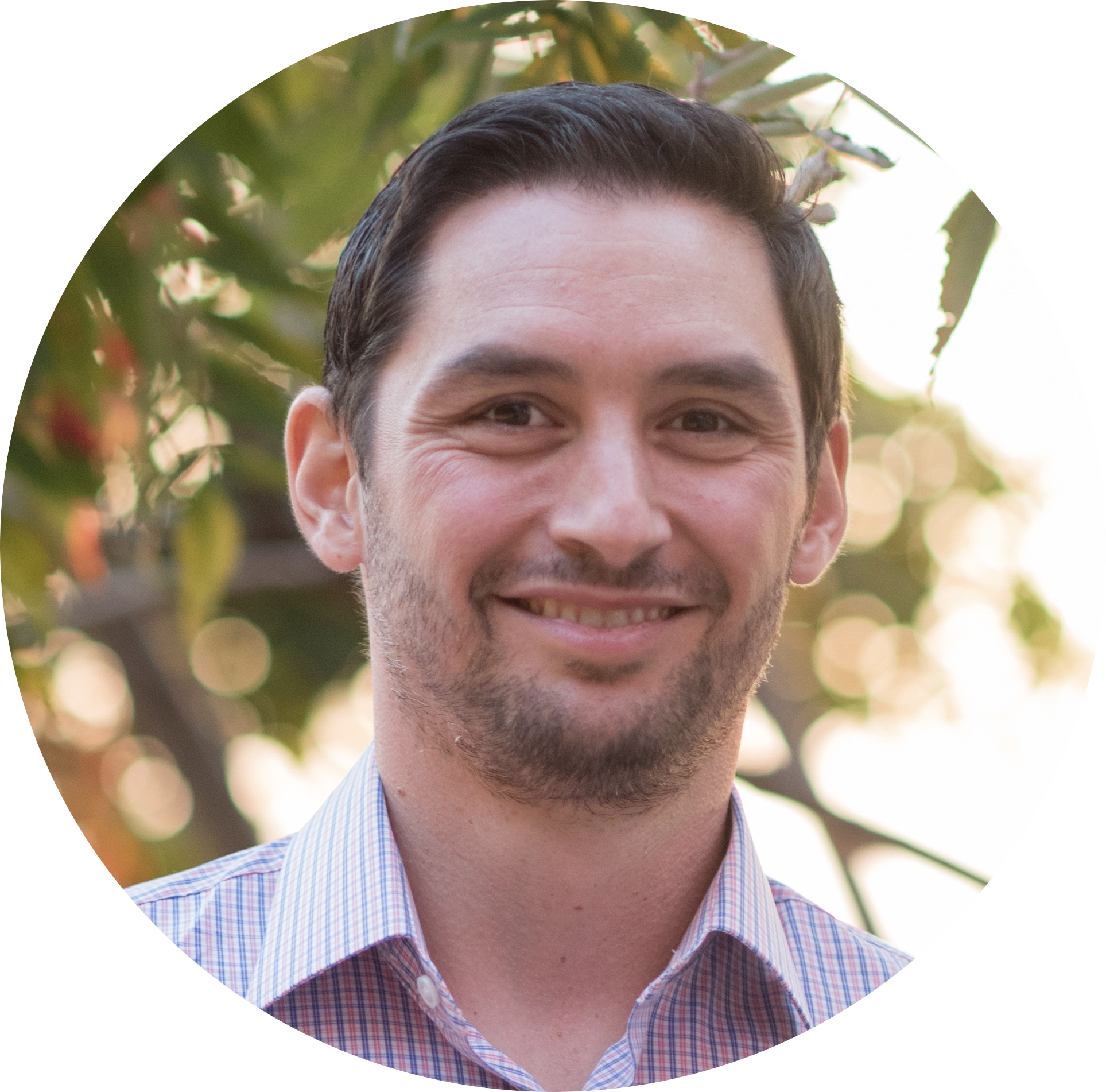 NATE UBOWSKI
GREG ROUSOS
EDUCATIONAL CONTENT & PROFESSIONAL DEVELOPMENT MANAGER
PARTNERSHIPS MANAGER
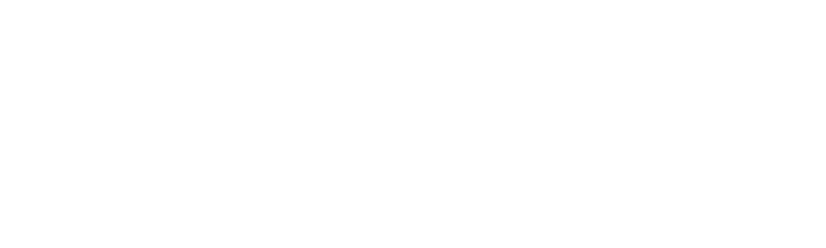 [Speaker Notes: Add competitions coming soon slide]
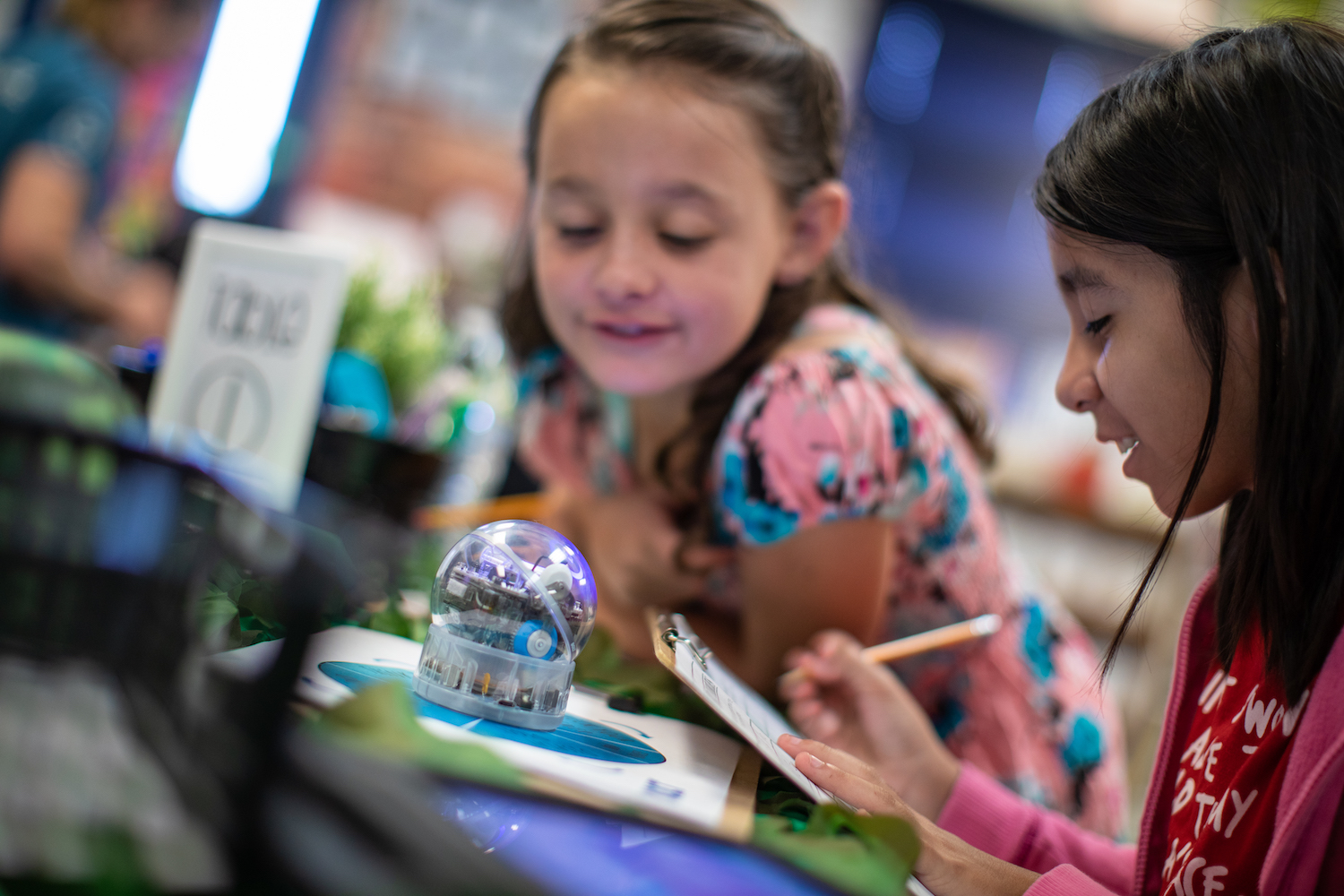 Overview
Intro to Sphero Edu
Our Mission and Approach
Our STEAM tools
Best Practices for Classroom
Best Practices for Hybrid
Q&A - Wrap Up
SPHERO IS TRANSFORMING
THE WAY KIDS LEARN IN THE 
CLASSROOM & THE LIVING ROOM
 THROUGH CODING, STEAM, AND FUN.
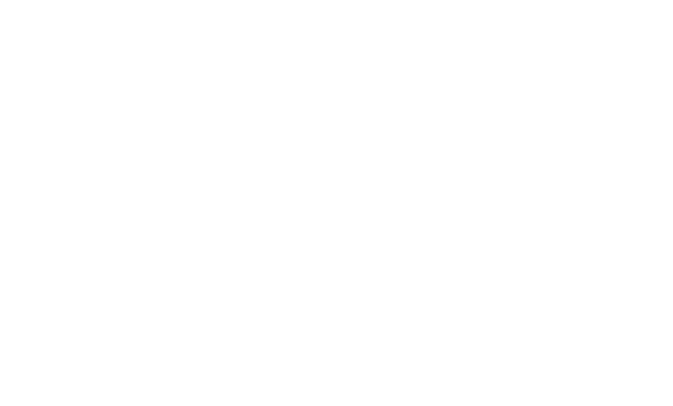 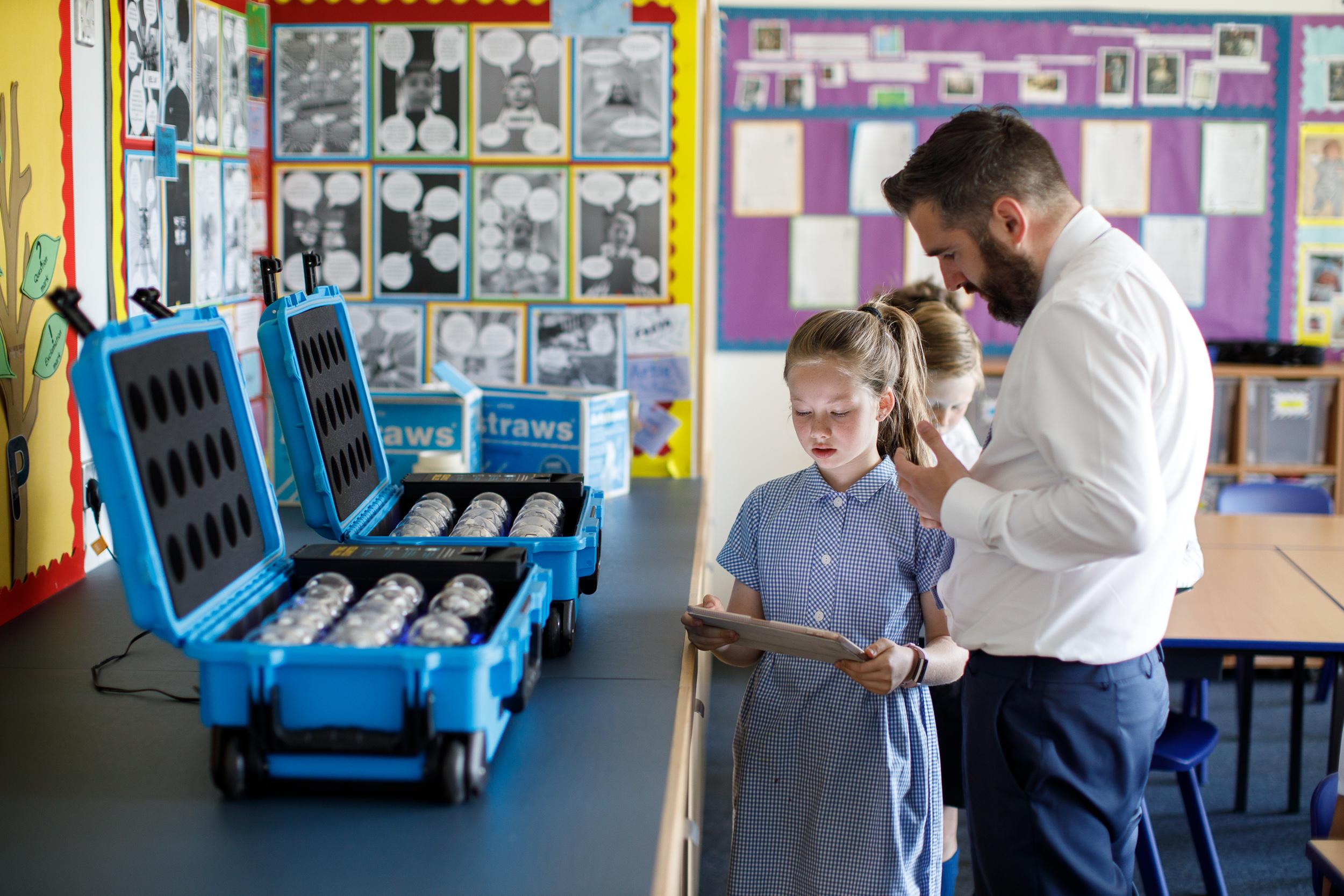 The Sphero Mission
Sphero makes undeniably cool, programmable robots and STEAM-based educational tools that transform the way kids learn, create, and invent through coding, science, music, and the arts.

Sphero goes #BeyondCode and drives kids to turn their imagination into reality. The skills students unlock through play-based learning prepare them to thrive, no matter what subject or career they pursue.
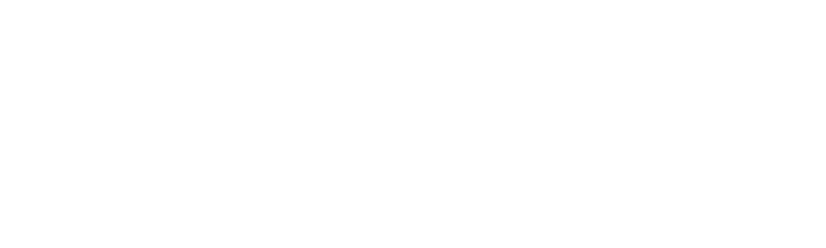 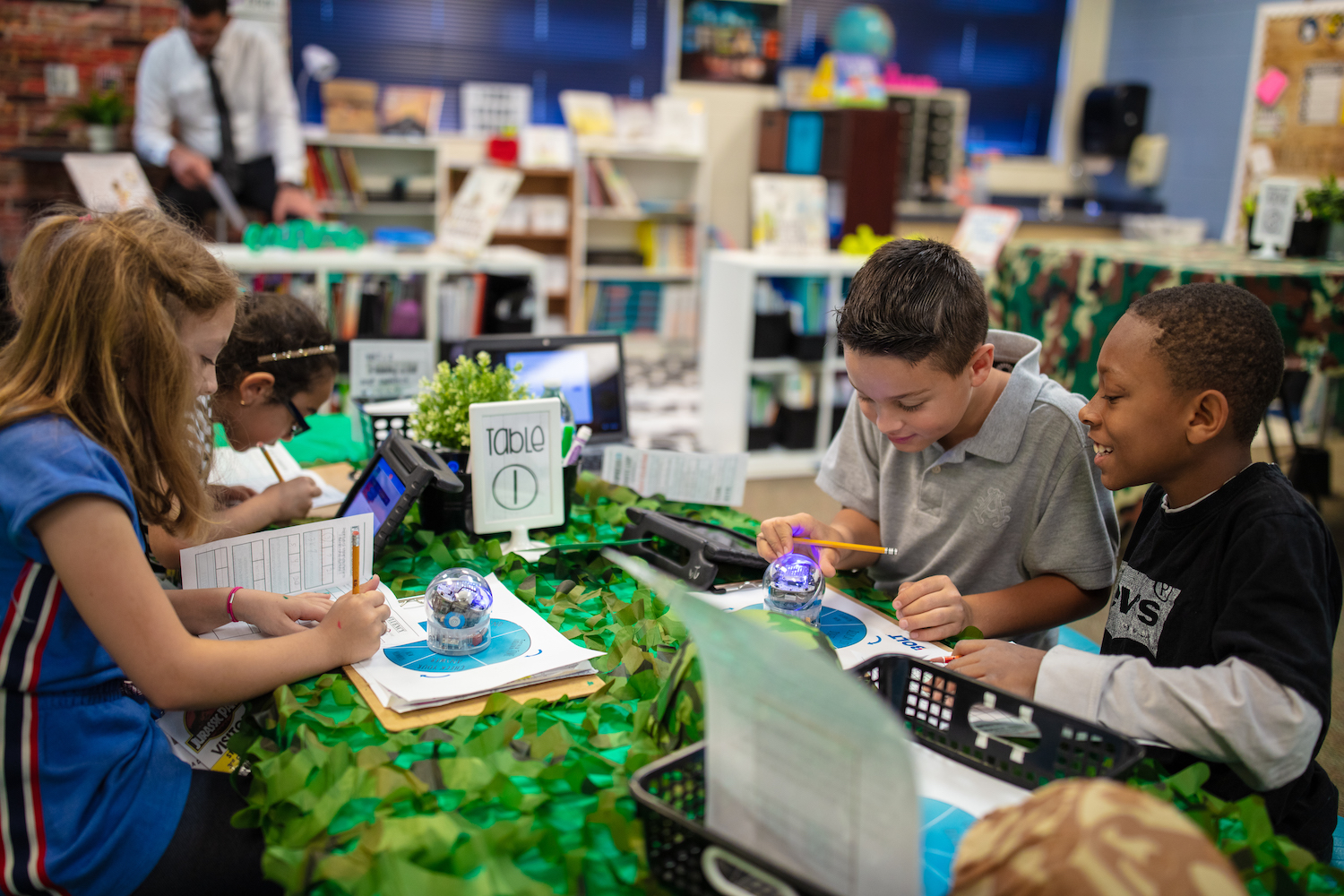 Making Changemakers
Critical Thinking
Collaboration
Communication
Creativity
Curiosity
Community
The Importance of STEM
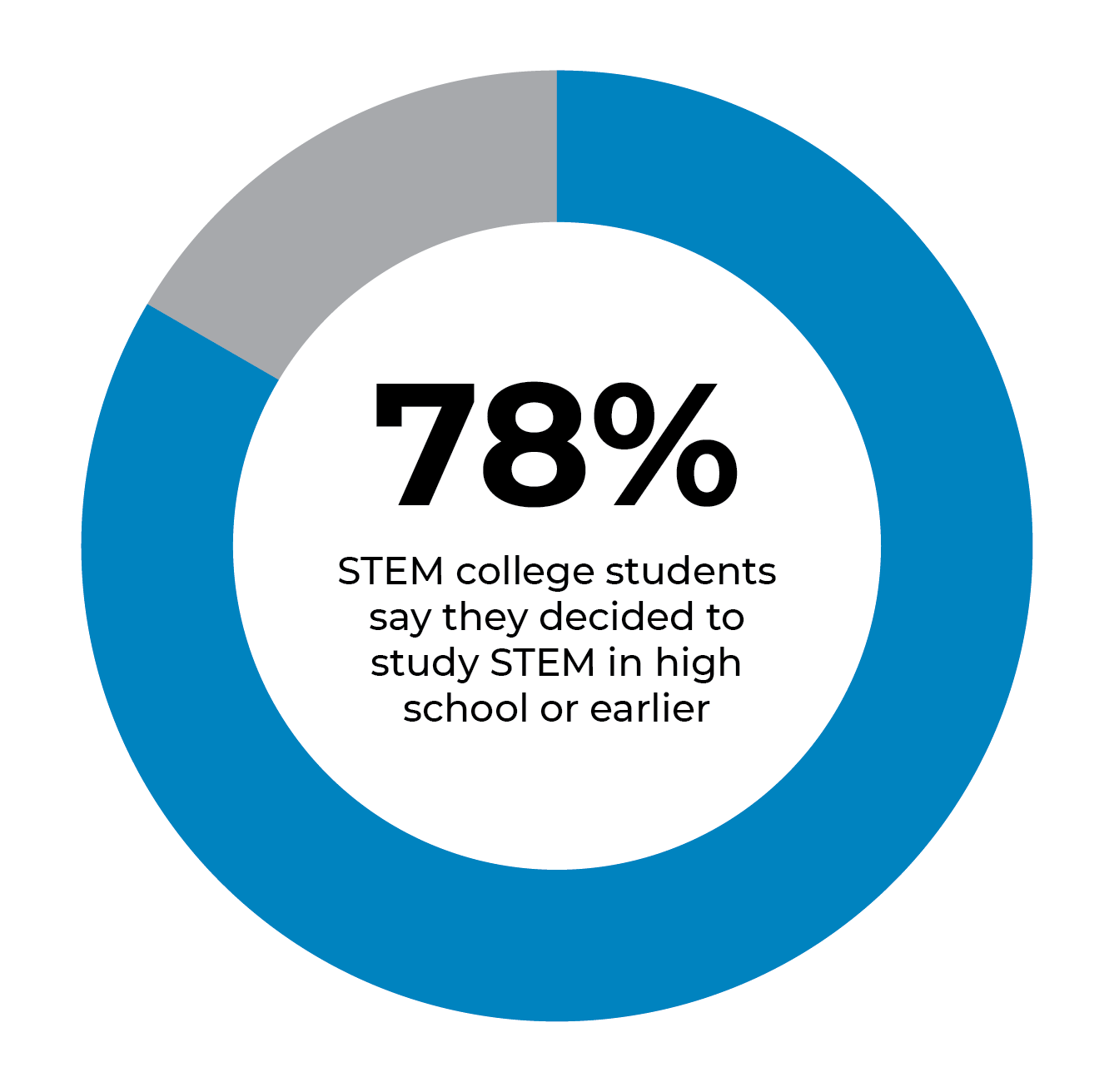 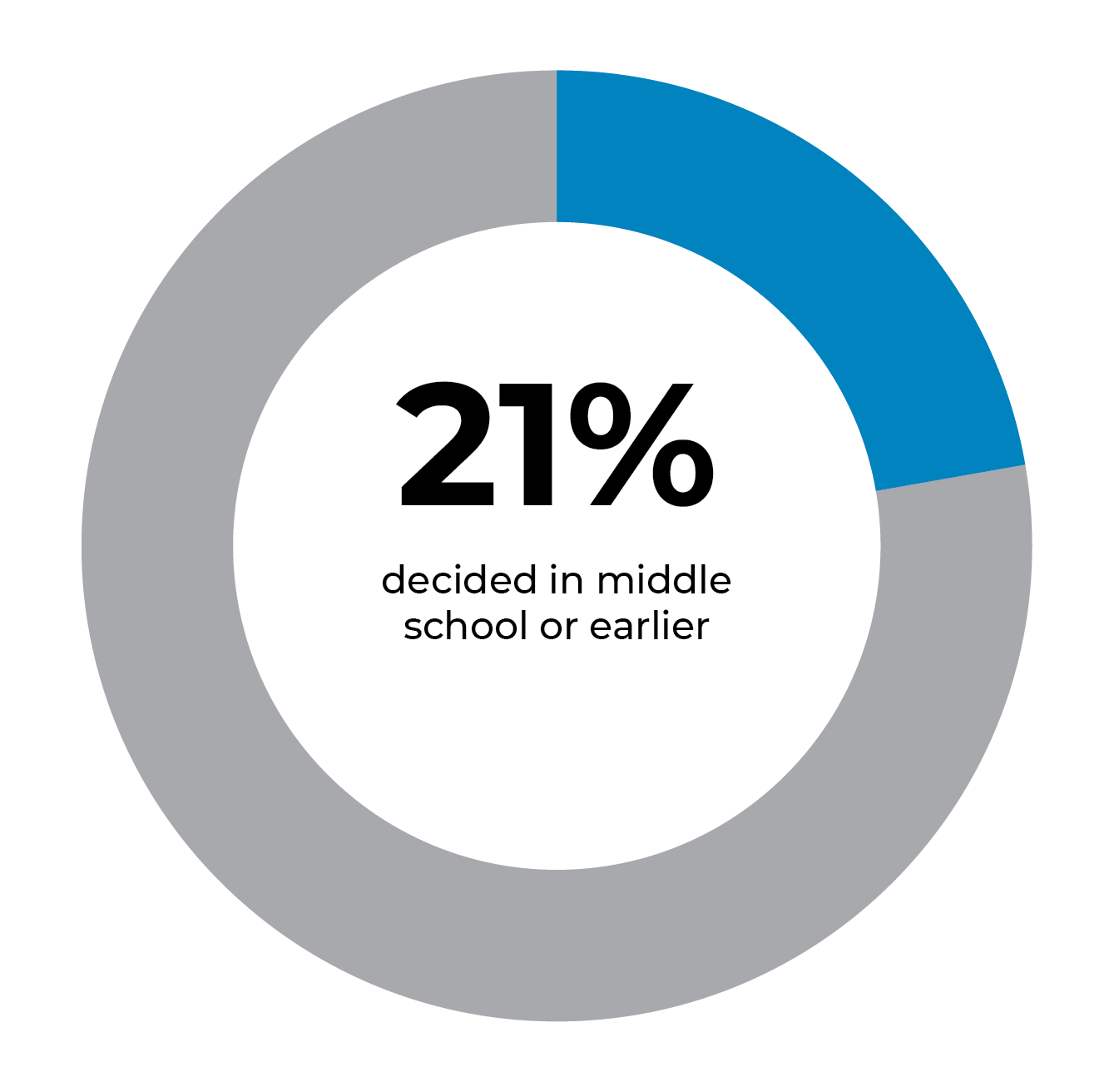 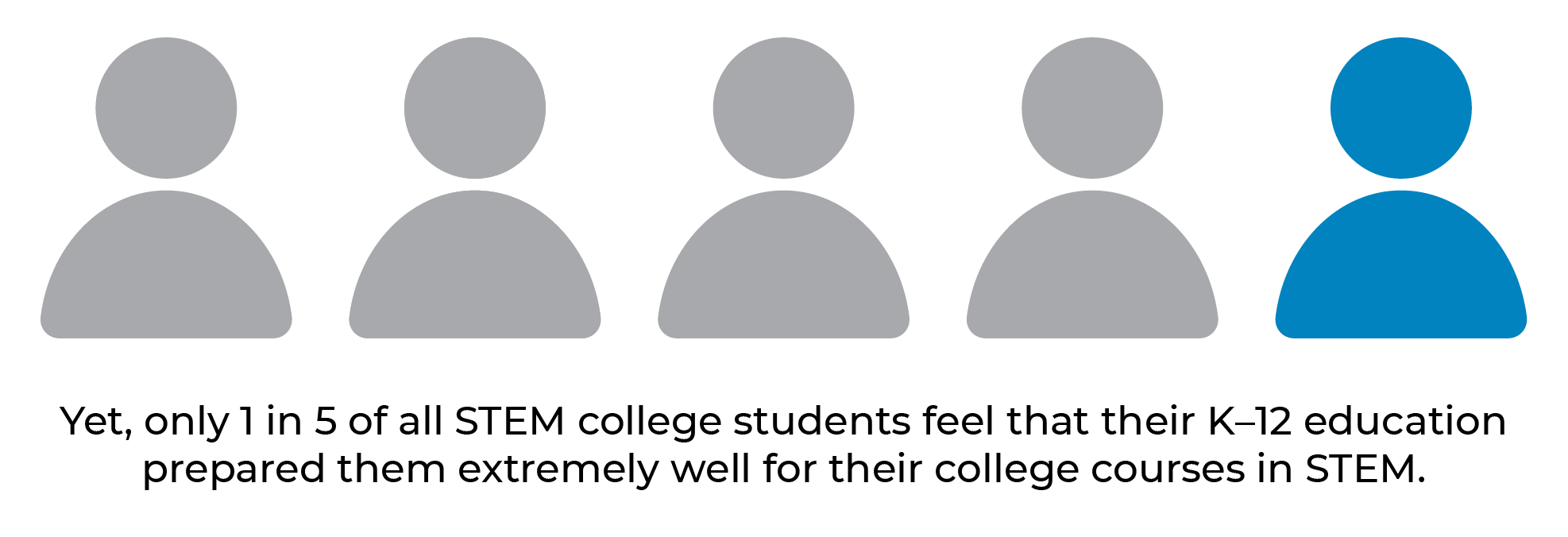 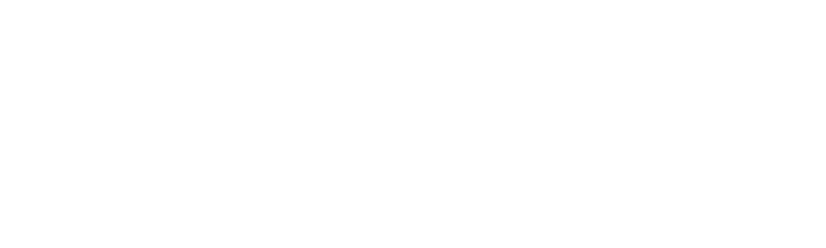 [Speaker Notes: World economic forum]
SPHERO HARDWARE
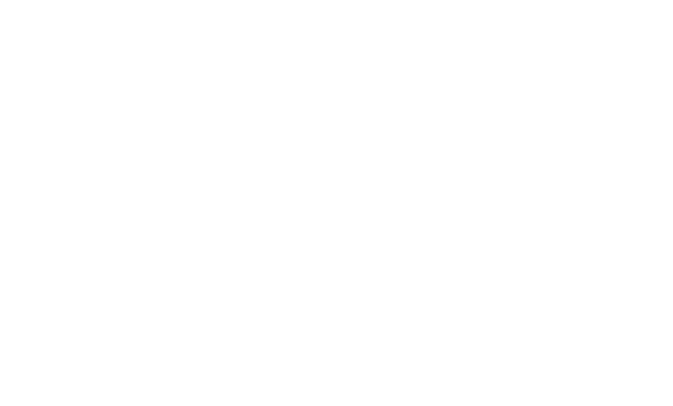 The Sphero Approach
Sphero’s collection of robots, educational tools, and STEAM activities work to inspire a new generation by using hands-on, applied learning to teach valuable STEAM principles.
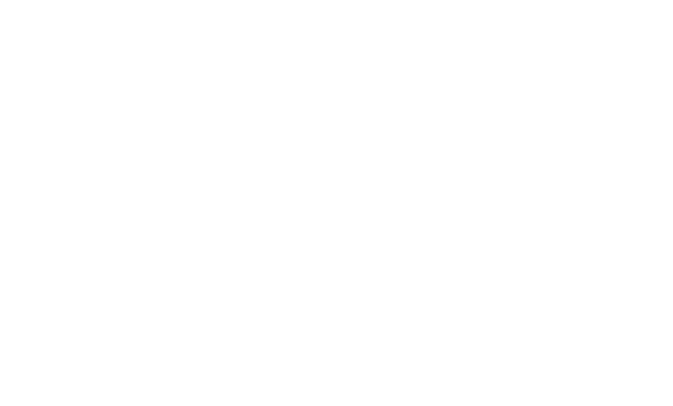 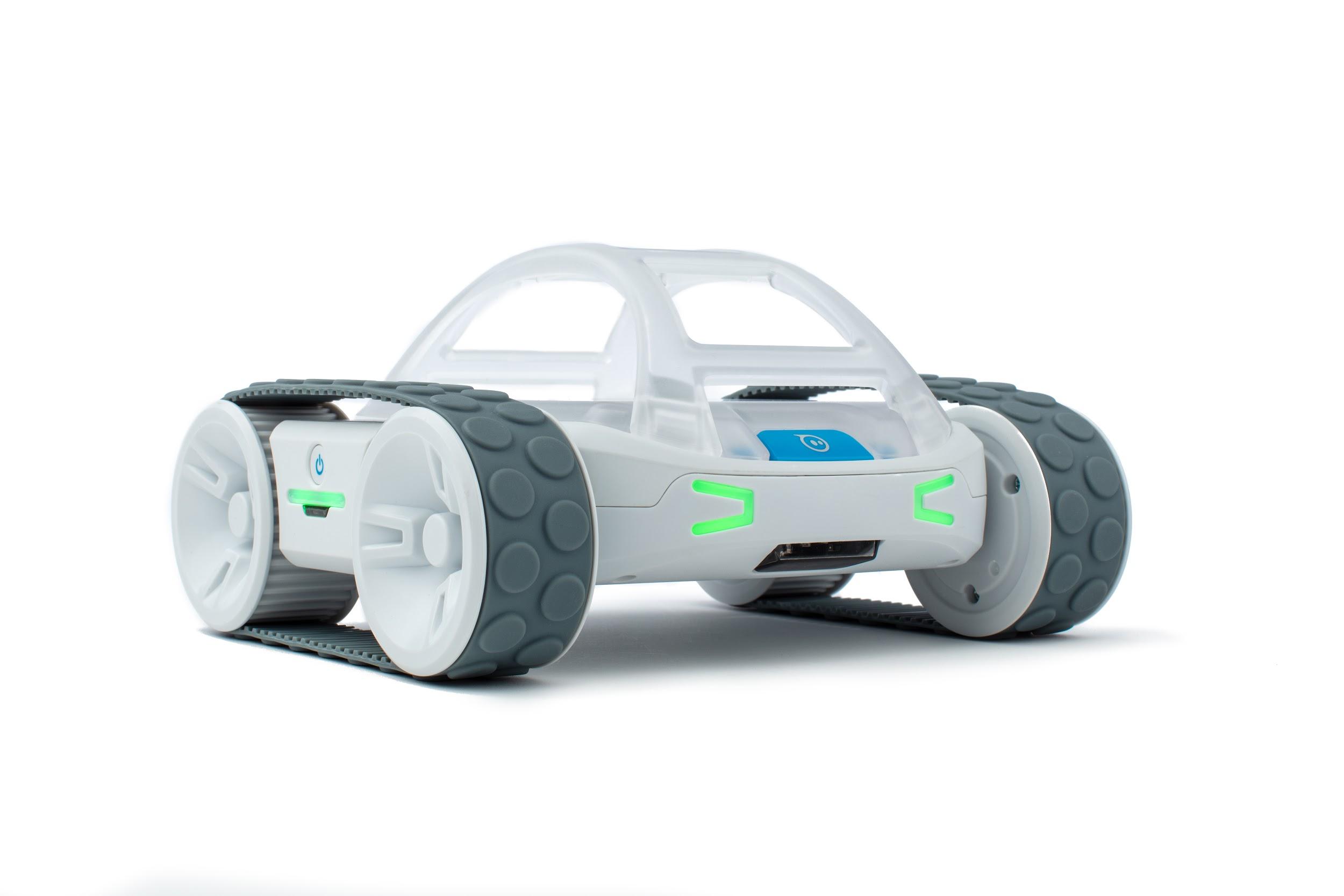 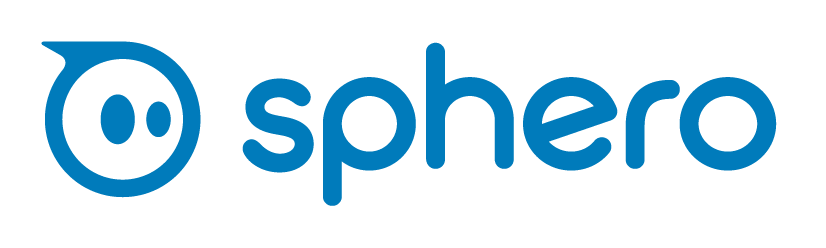 BOLT
Durable, Waterproof
Baseball Size
Magnetometer, Infrared, Ambient Light Sensor and LED Matrix

RVR
Tank-tread robot
All-terrain and Capable
Precision driving
Color Sensor
Expandable with UART
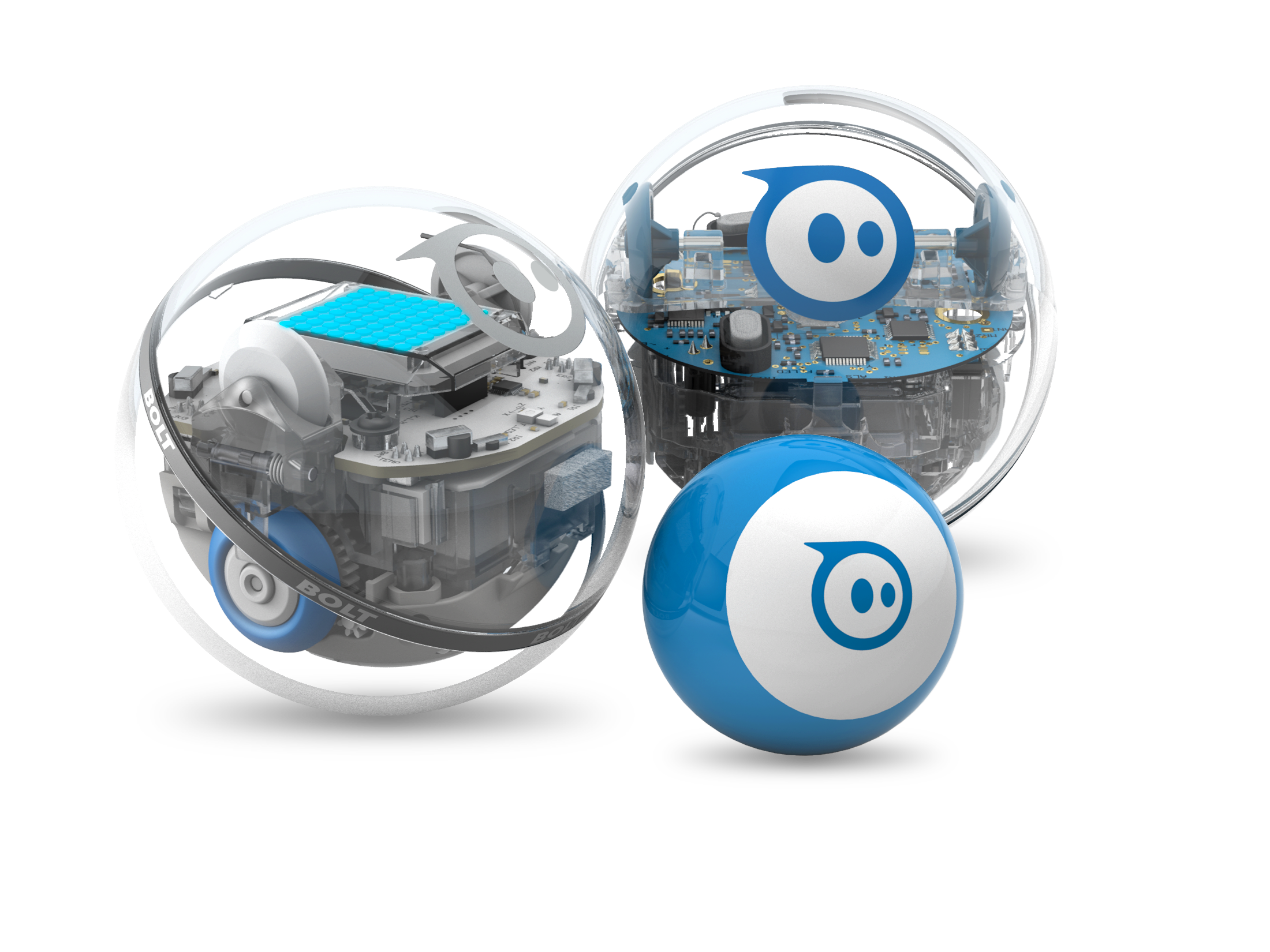 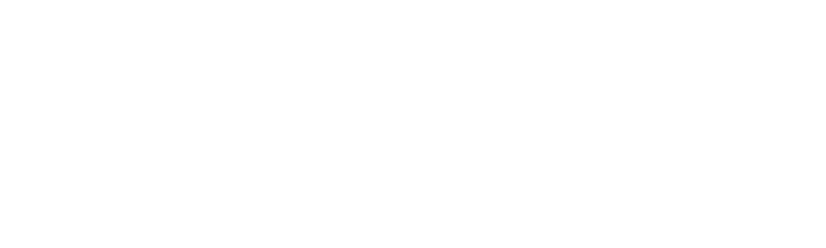 Sphero BOLT Power Pack
Bundles Options
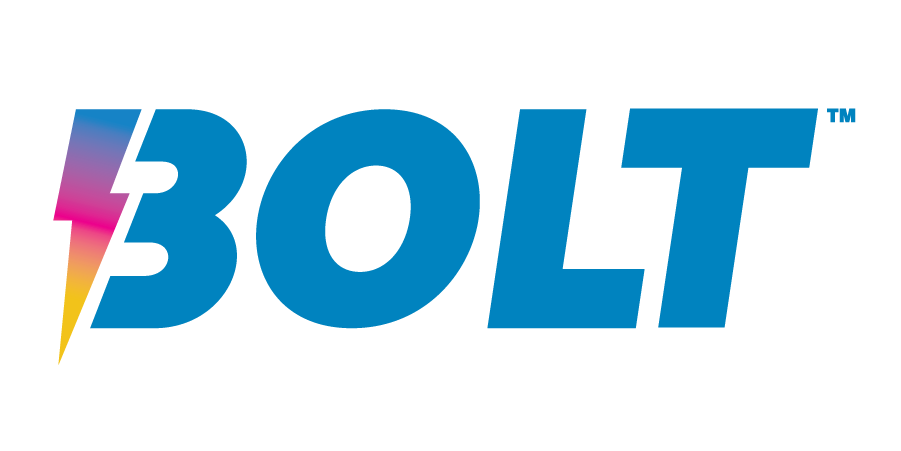 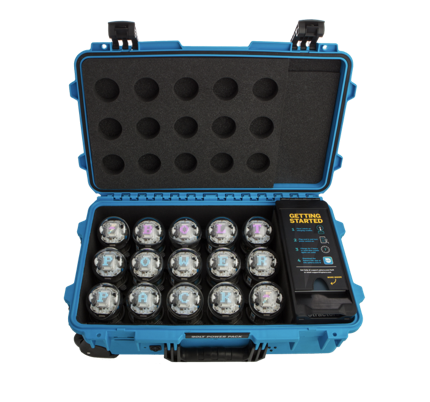 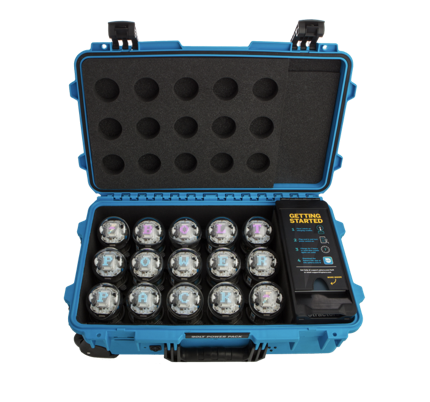 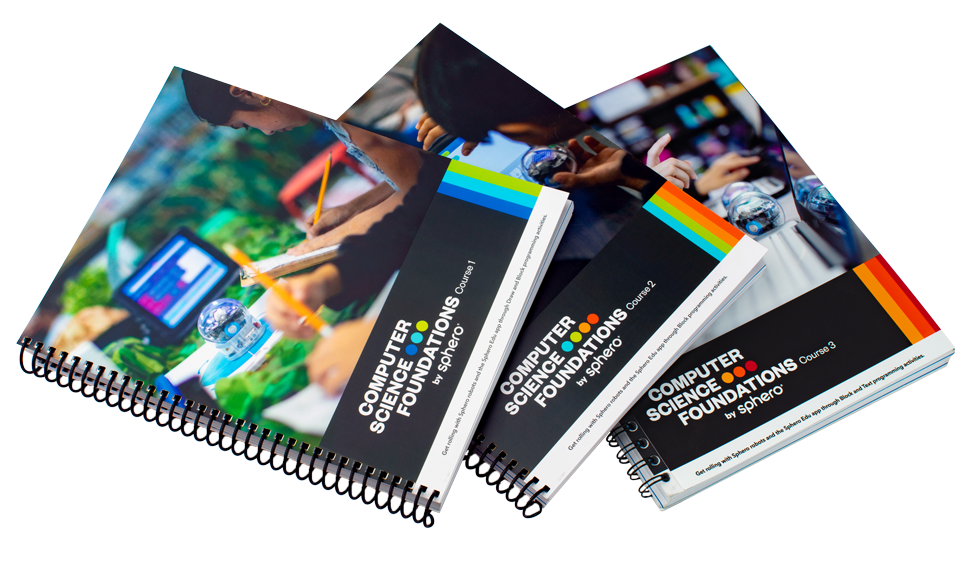 The BOLT Power Pack lets you charge, store, and carry 15 Sphero BOLT robots. This is the top-of-the-line kit for educators fostering collaboration in the classroom with a recommended 2:1 ratio of robots to students, providing plenty of opportunities for creativity in any setting you can imagine.
Computer Science Foundations
+ BOLT Power Pack
Take STEM learning home with the BOLT At-Home Guide
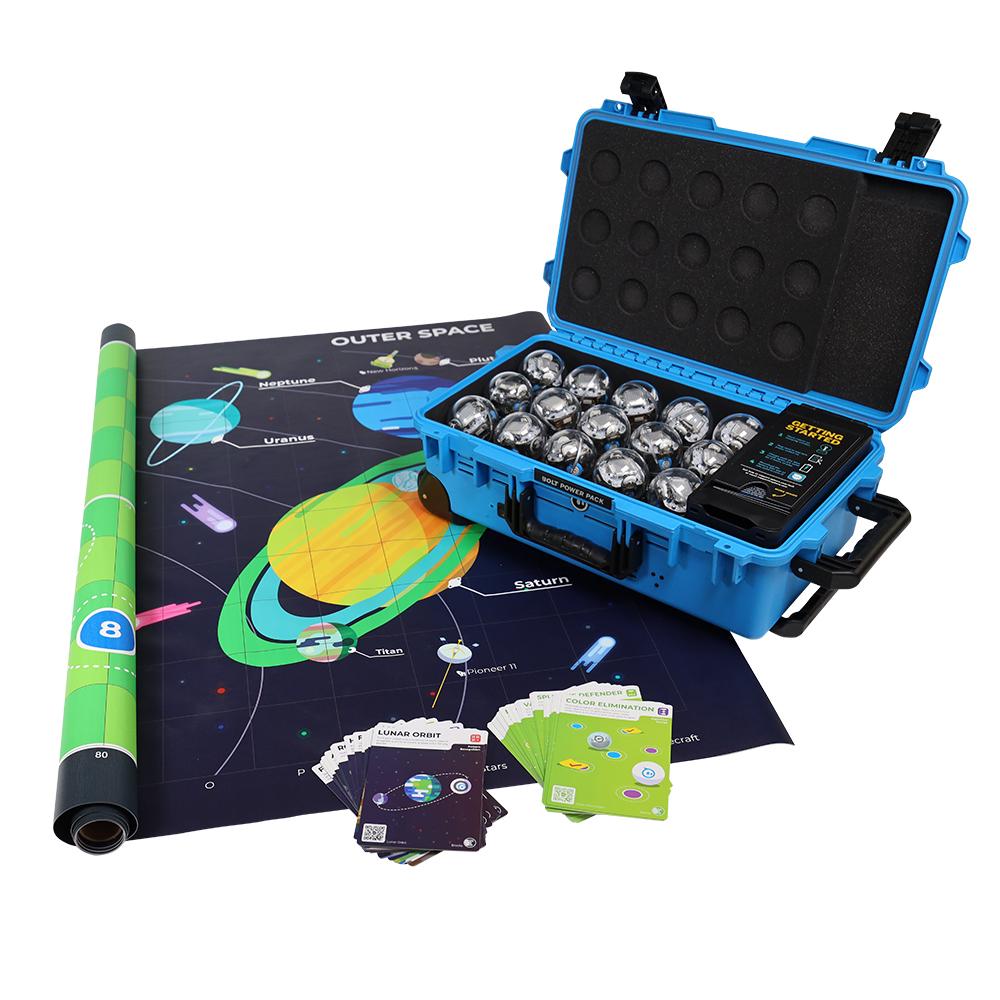 Tech Specs
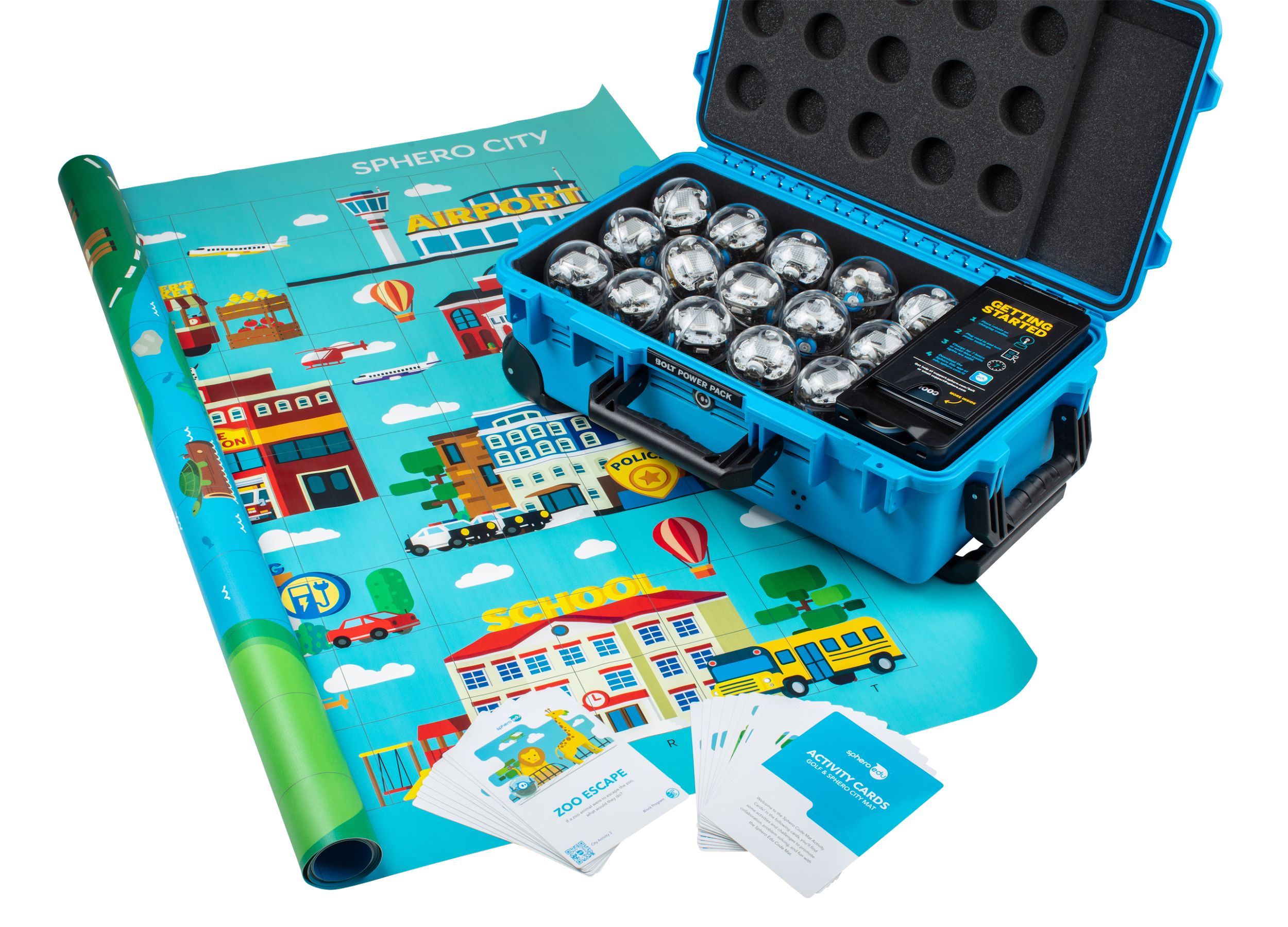 Key Features
LED Matrix
Infrared Communication
Advanced Sensors
Program 3 Ways
• Durable UV-coated clear plastic shell
• Bluetooth Smart connection (100 foot range)
• Inductive charging (6 hour charge for 2+ continuous hours of play)
• Height: 73mm / Width: 73mm / Weight 200g
• Top speed: 4.5 MPH
BOLT Power Pack + Code Mat
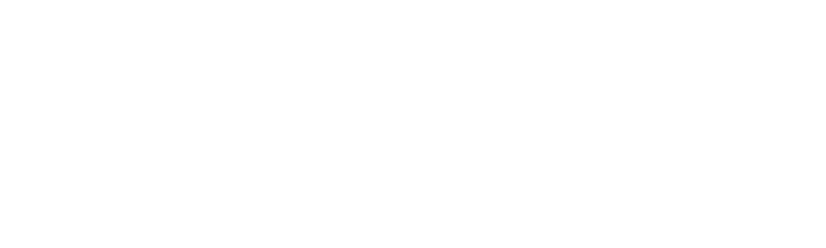 [Speaker Notes: Add code mat + pp bundle]
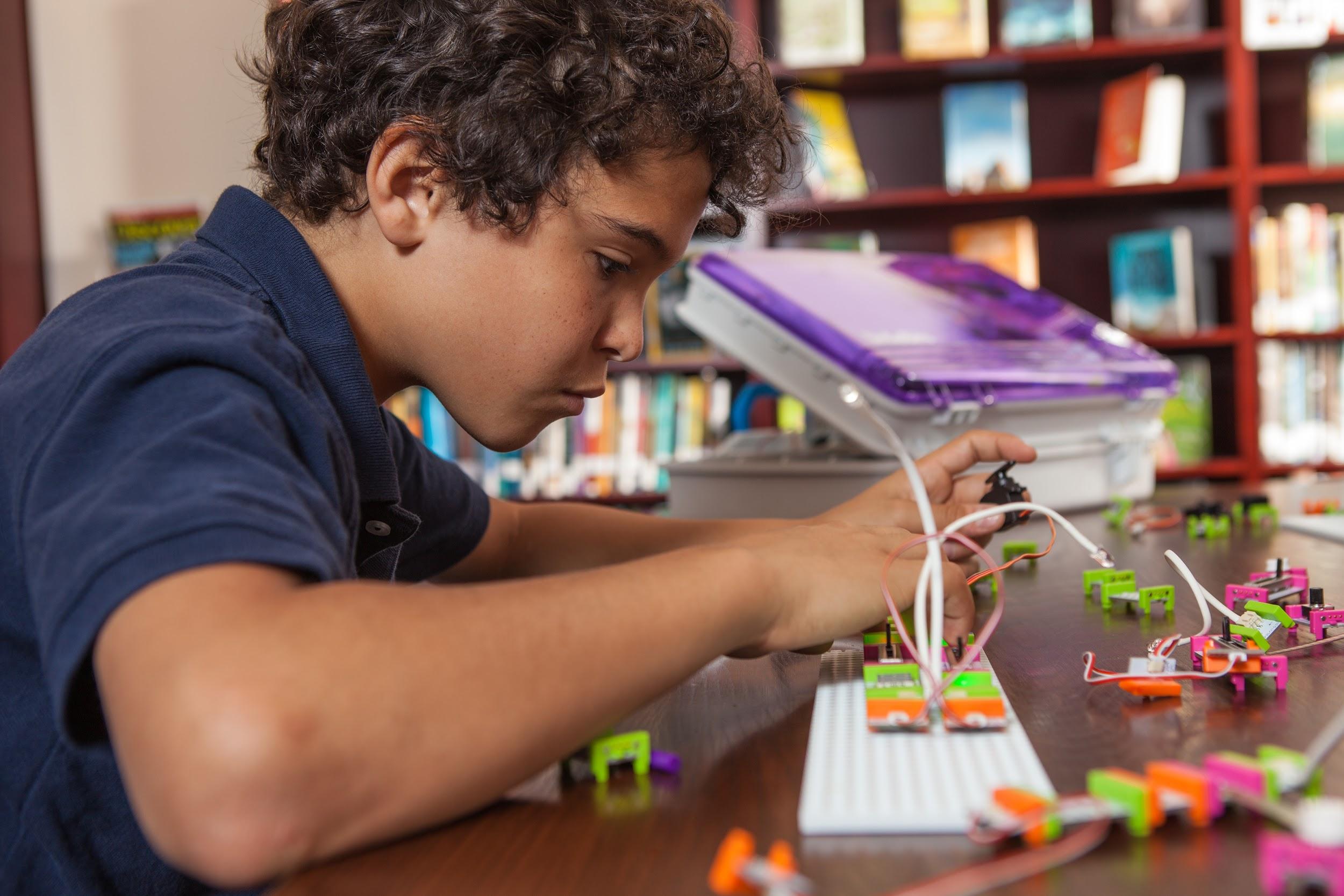 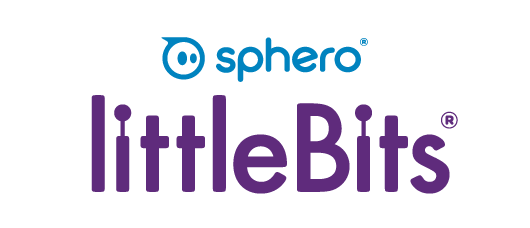 littleBits is a hands-on learning system of electronic building blocks that allows students of all ages to create with technology. Our snap-together Bits are easy to use and simple to understand. Perfect for grades K-12 and suitable for cross-curricular instruction.
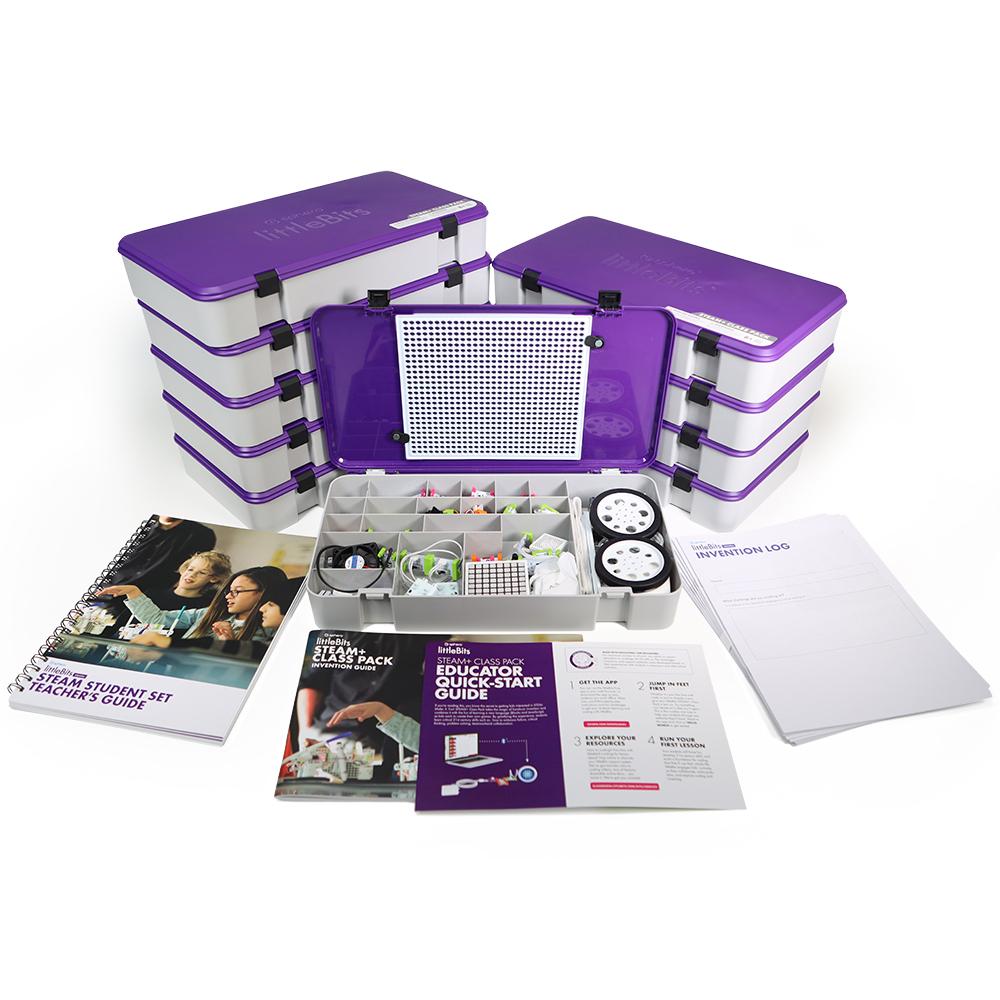 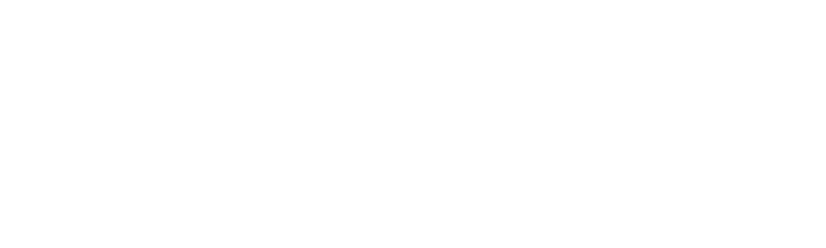 SPHERO IN YOUR CLASSROOM
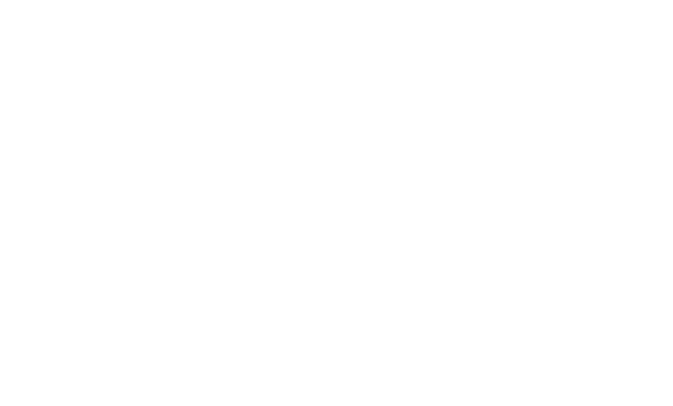 The Sphero Edu App
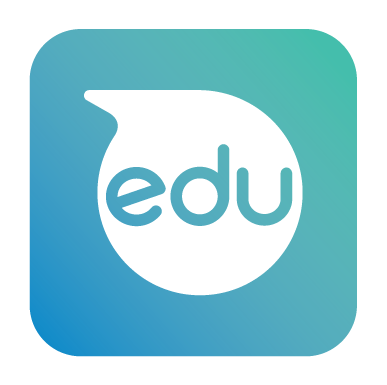 Sphero has created over one hundred standards-aligned STEAM and Computer Science lessons and activities in the Sphero Edu App that can be teacher-led or self-guided.
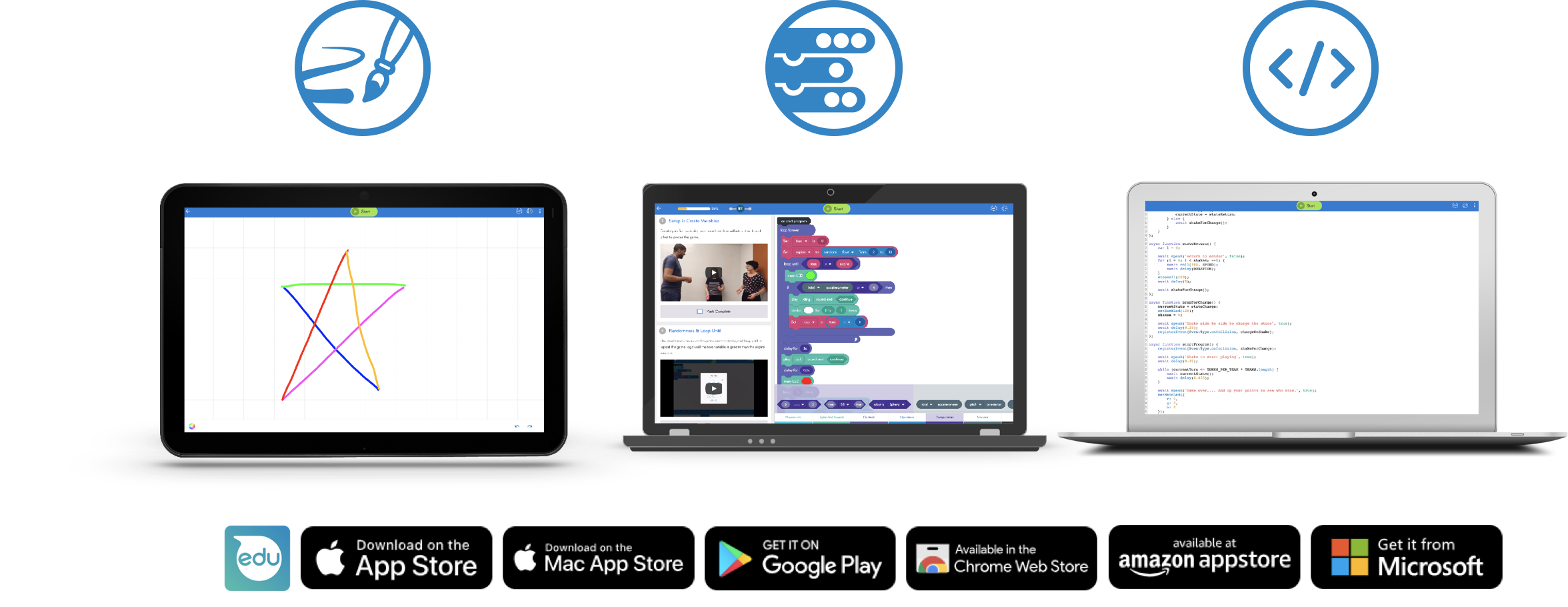 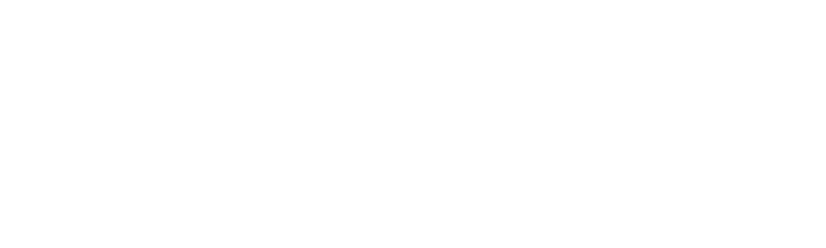 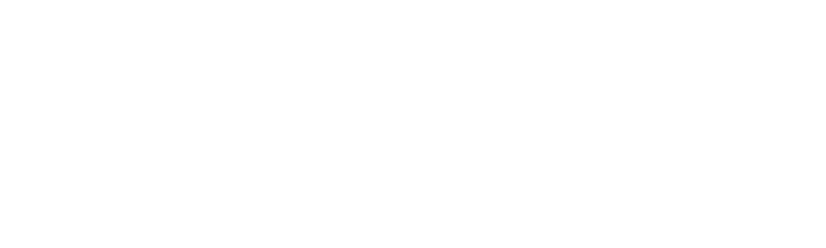 [Speaker Notes: Programming, activities (like sales book)]
Getting Started
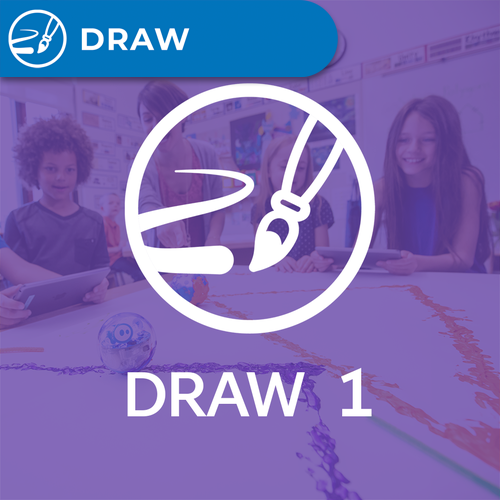 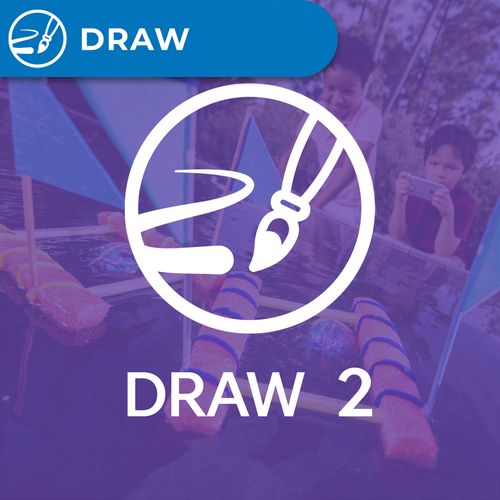 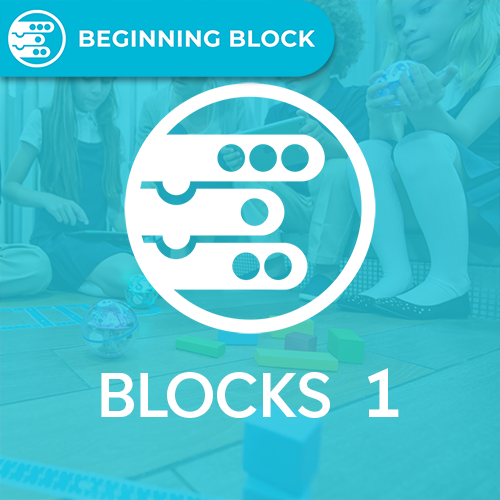 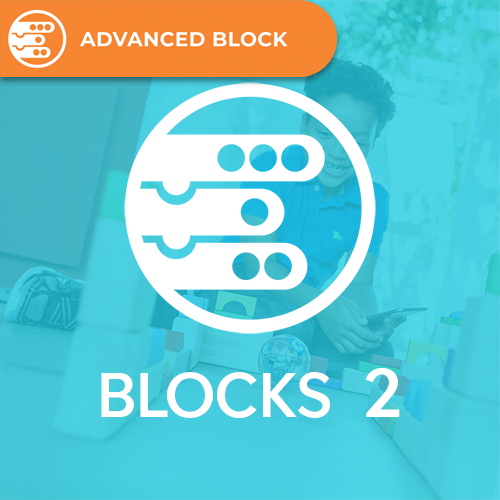 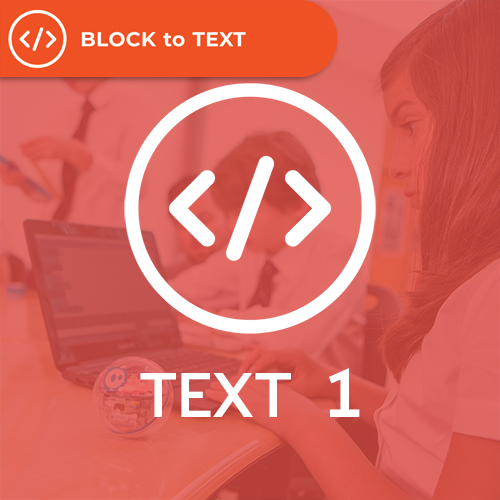 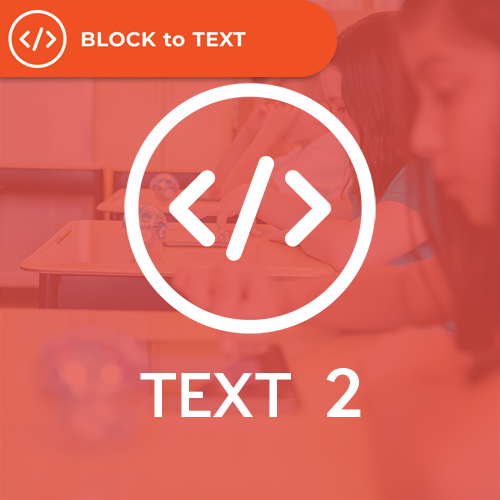 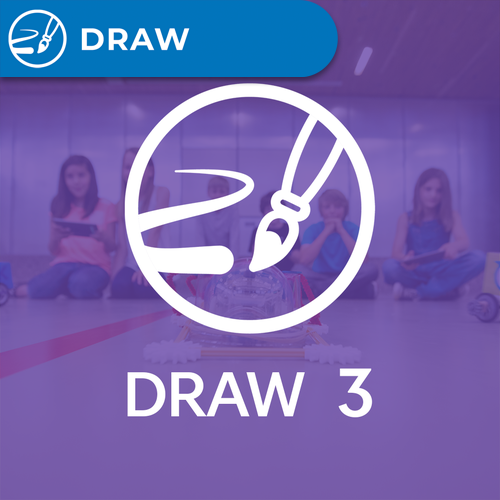 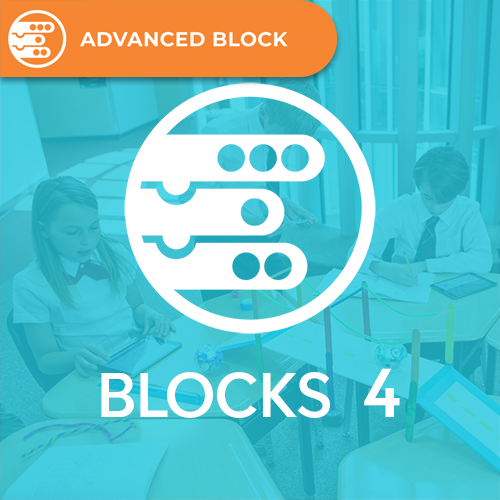 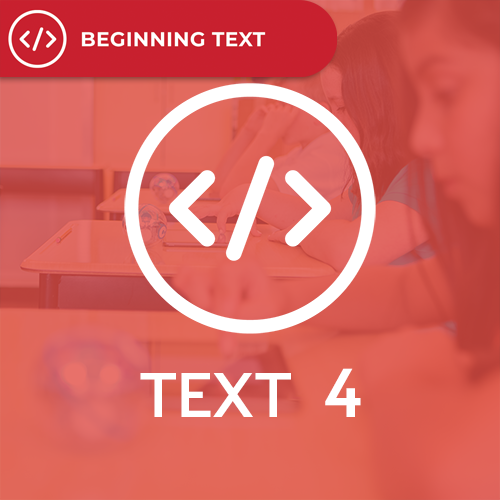 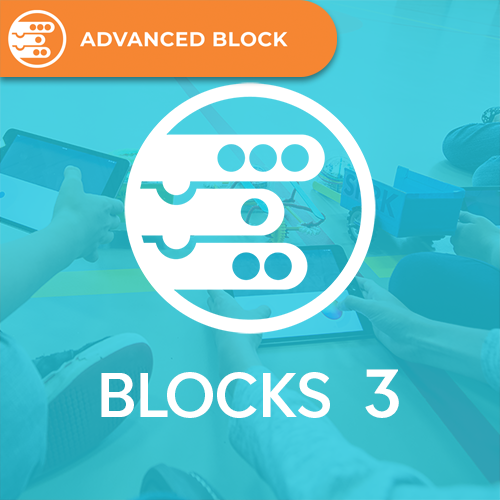 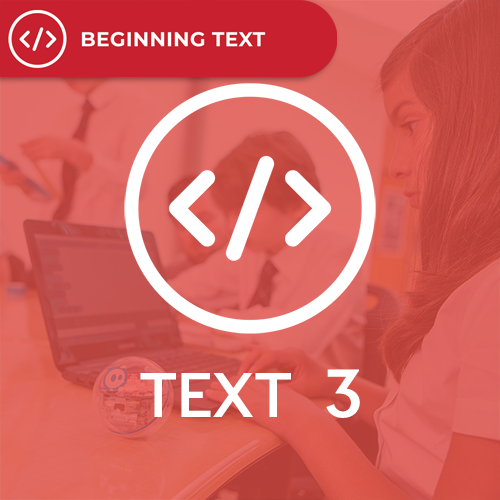 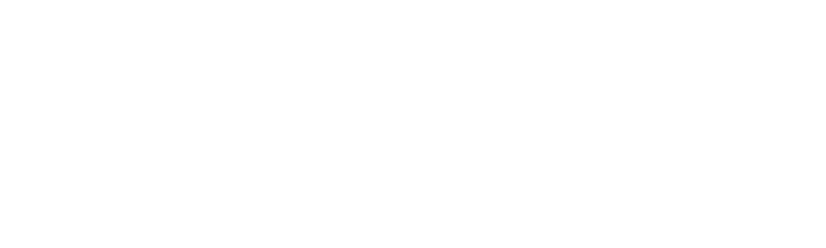 [Speaker Notes: Thumbnails of Draw Blocks, Text]
Searching for Activities
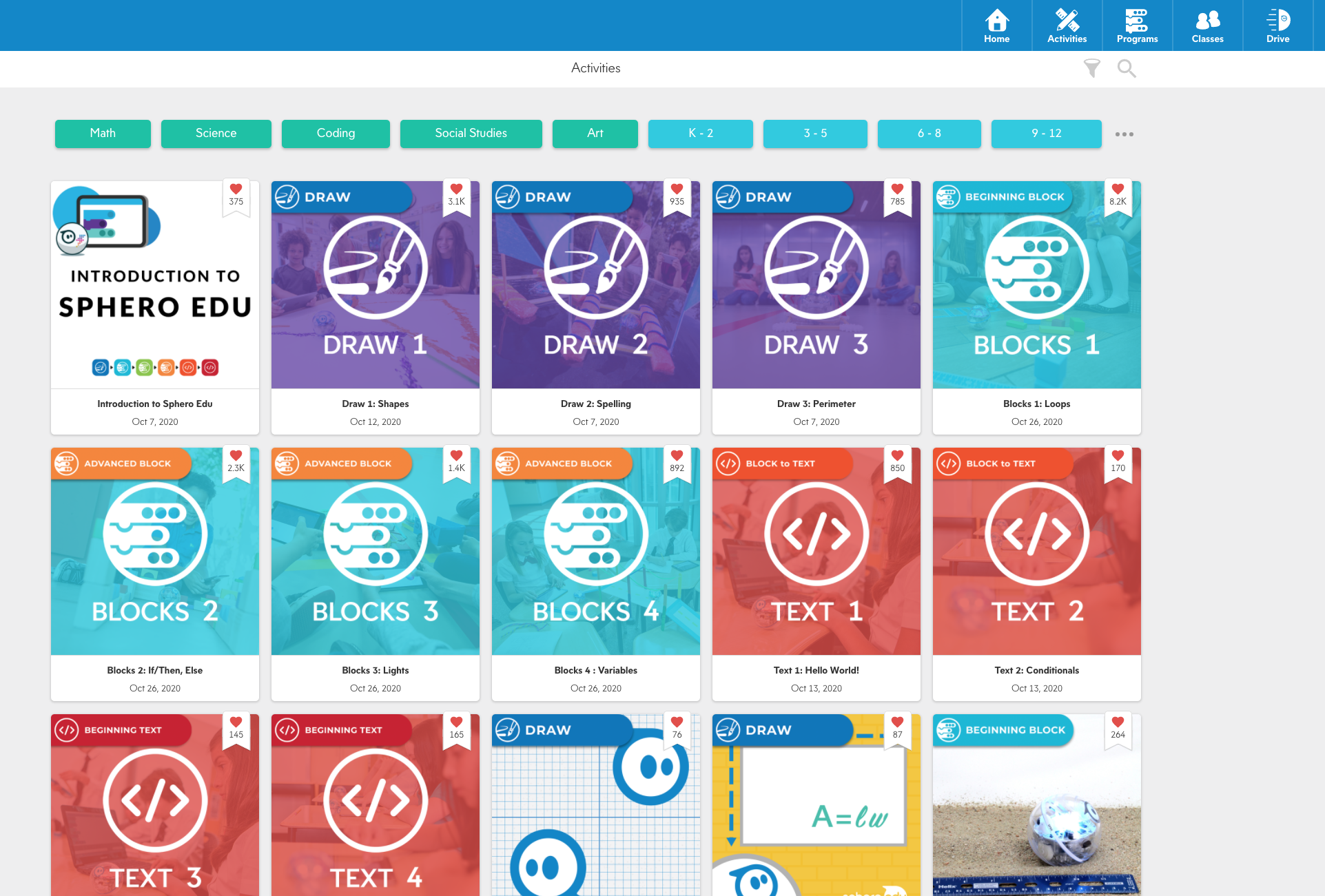 ACTIVITIES
By Sphero
Community
Quick Filters
Most frequently used tags for filtering activities. 
Click for a quick search/filter
Filter
Filter activities by: 
Robot Type
Duration
Grades
EDU Standards
Tags
Search
Use your own search terms to search activities
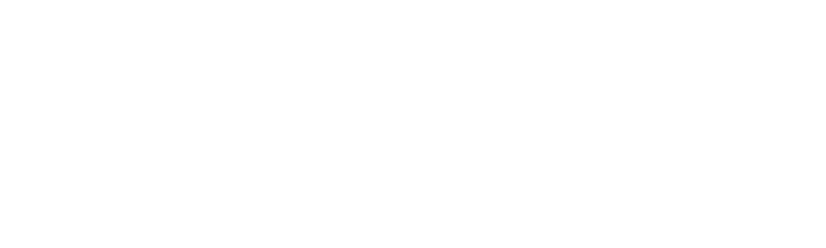 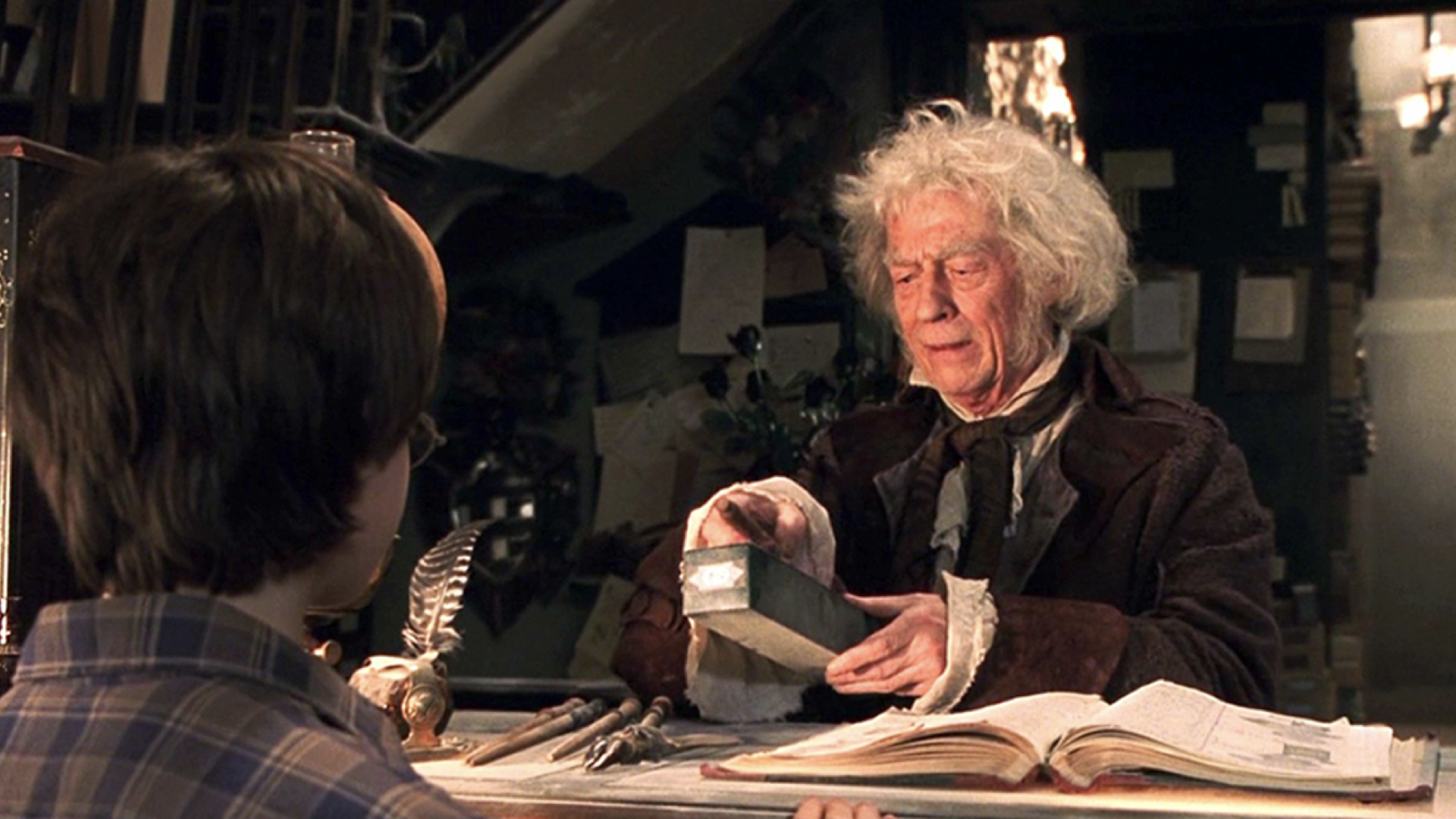 Robot Best Practices
Charge when needed
Deep sleep for storage
No need to label
Distance helps when pairing
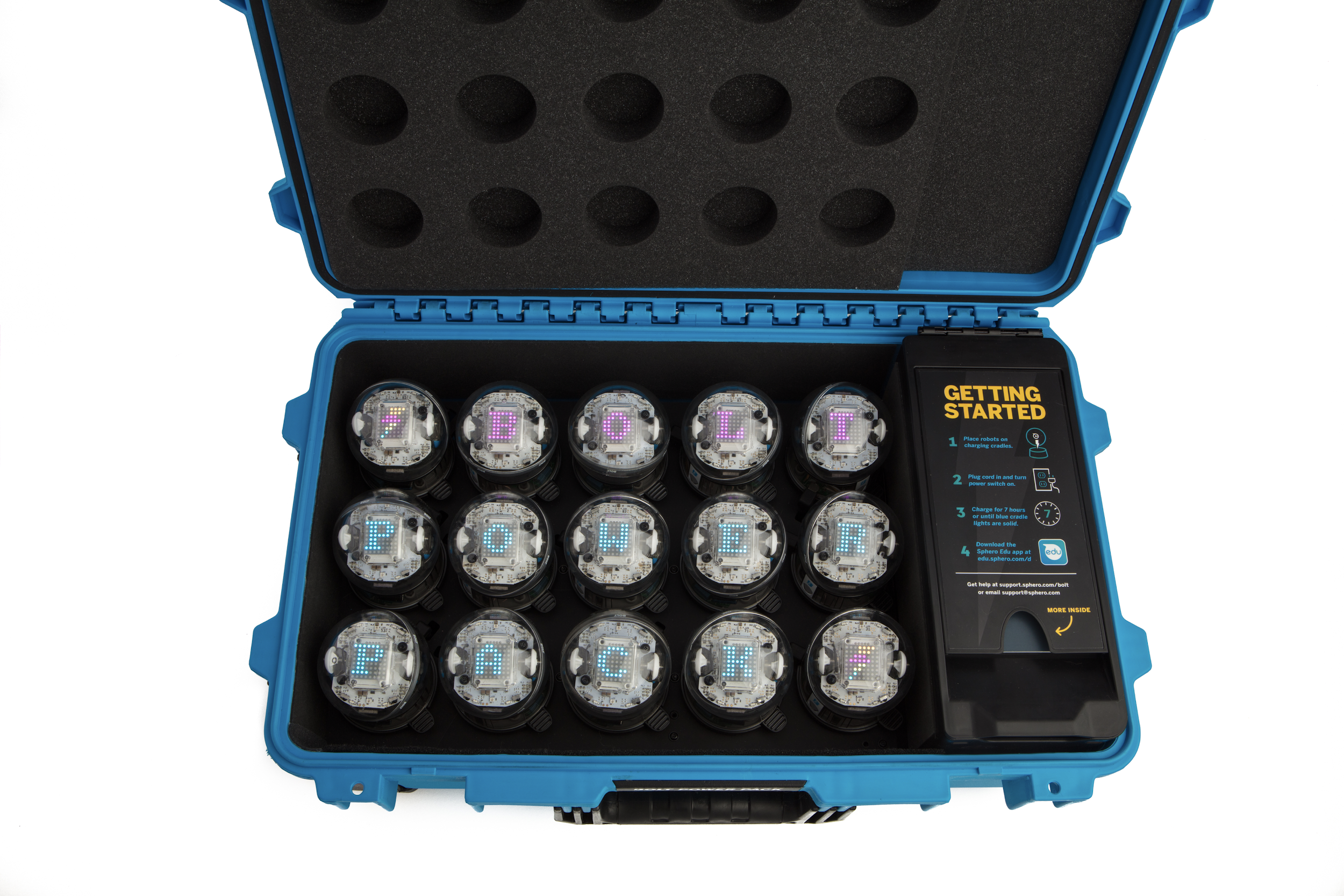 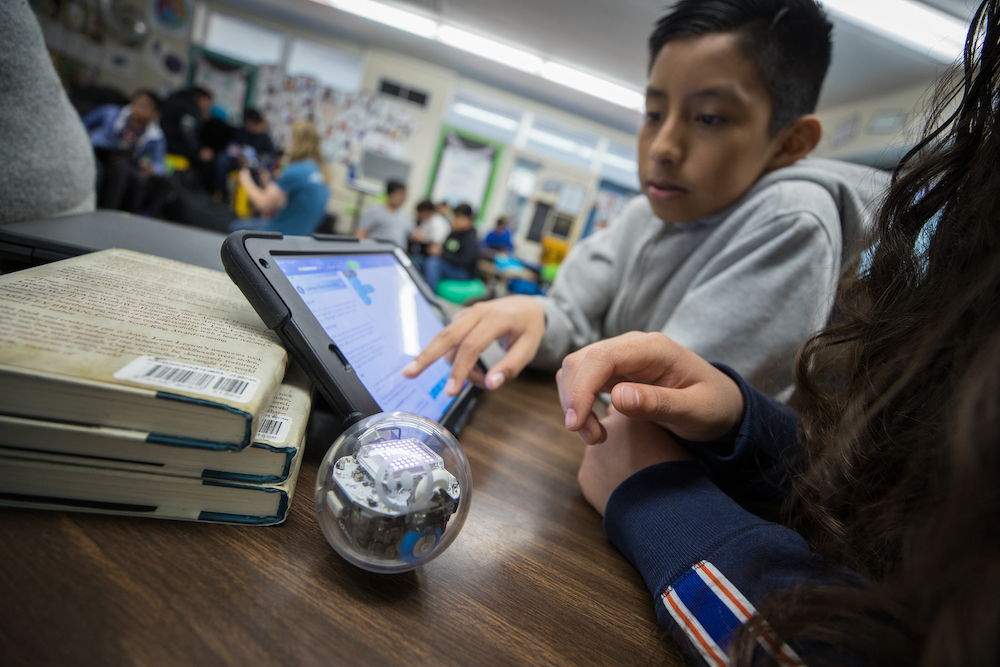 Classroom Best Practices
2:1 or 3:1 Student to Robot ratio. 
Pair Programming
Allow time for play and invention
Space for movement vs. Tabletop programming
Class Codes
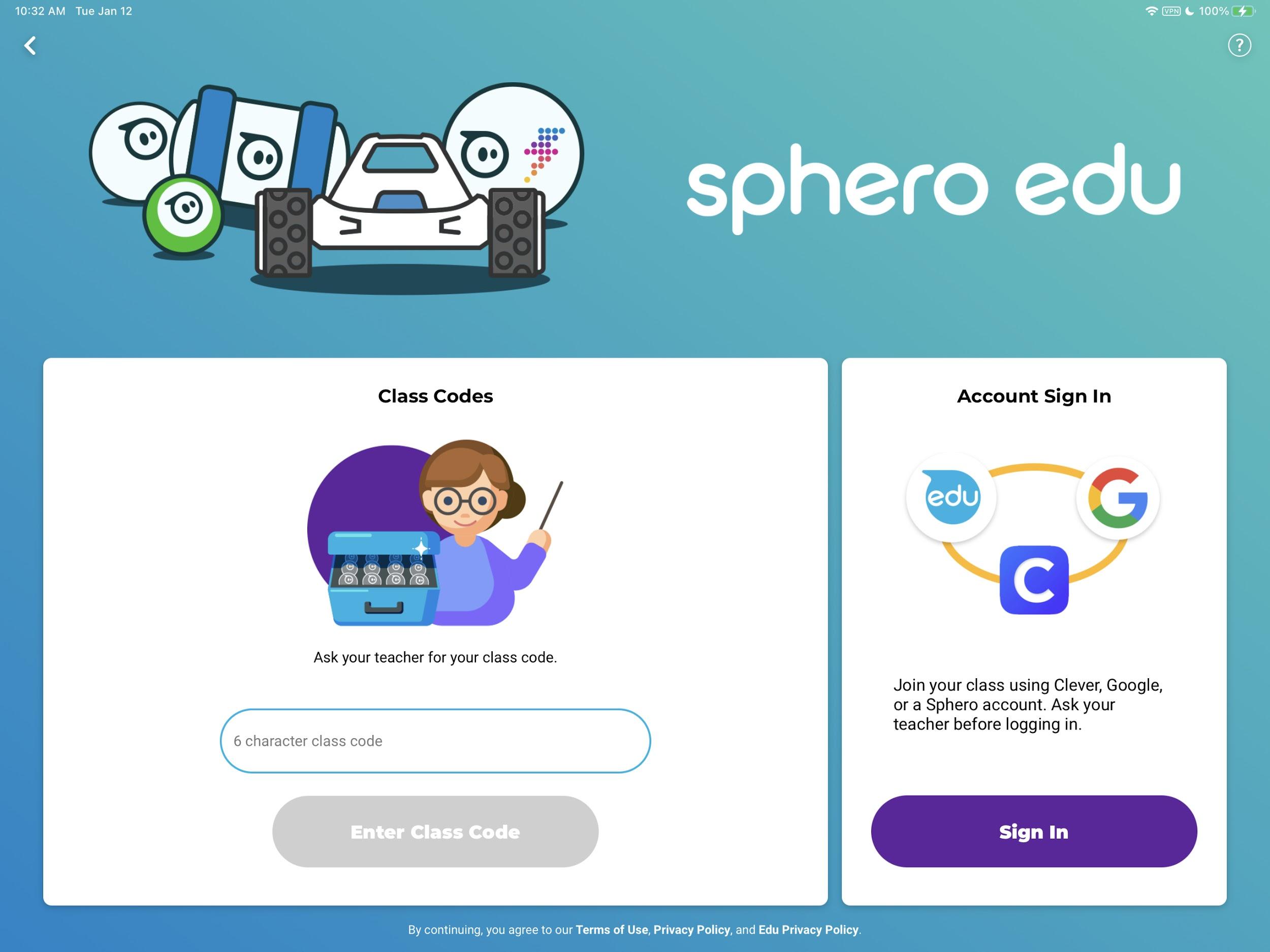 Easily assign activities
Students can share programs with a teacher
Students can share programs with the class
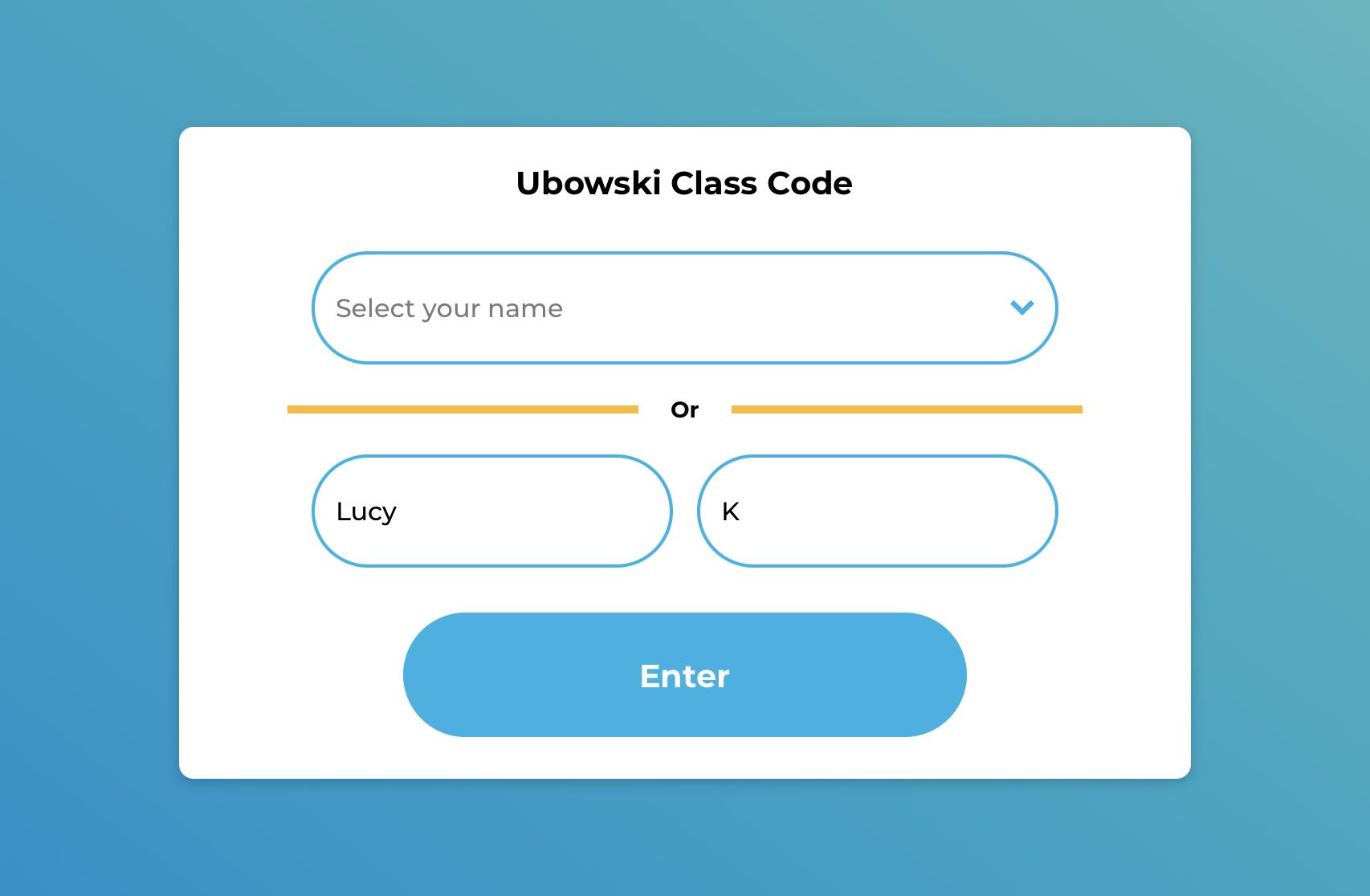 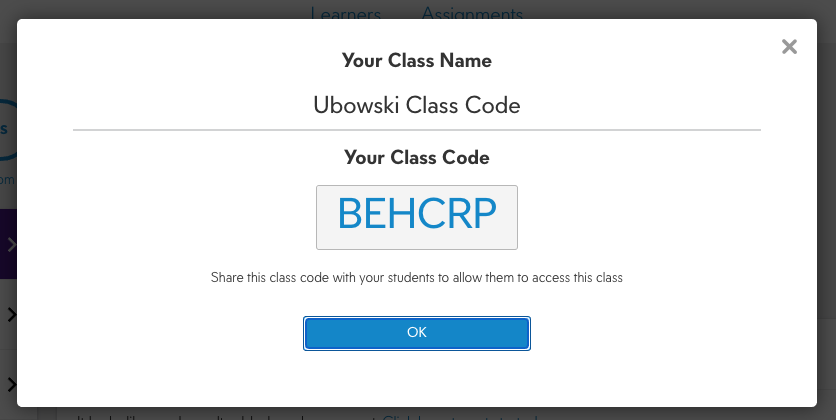 SPHERO IN A HYBRID SETTING
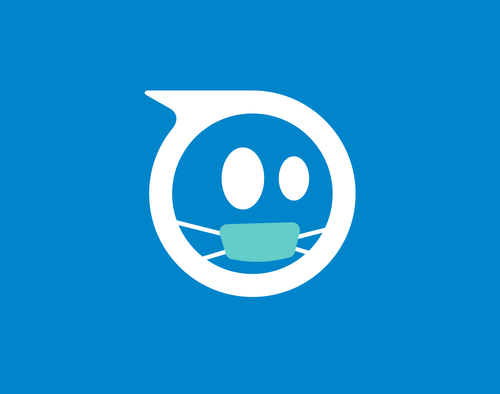 sphero.com/pages/socially-distanced-with-sphero
Power Pack Disassembly
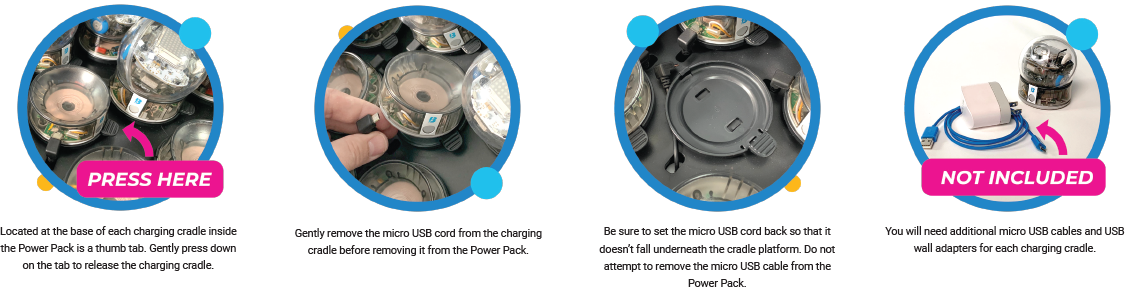 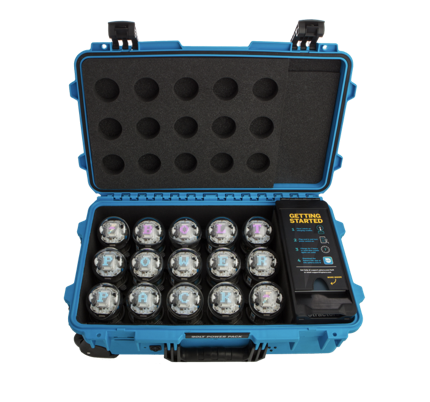 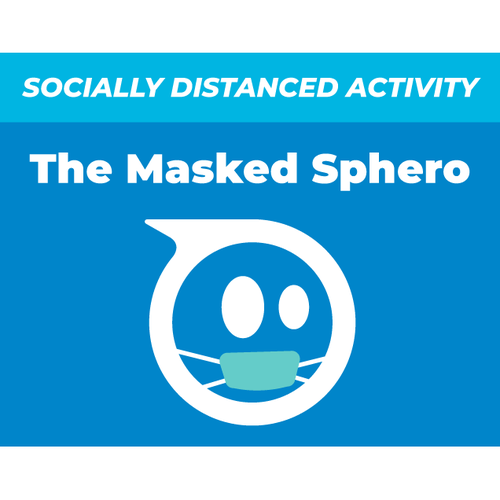 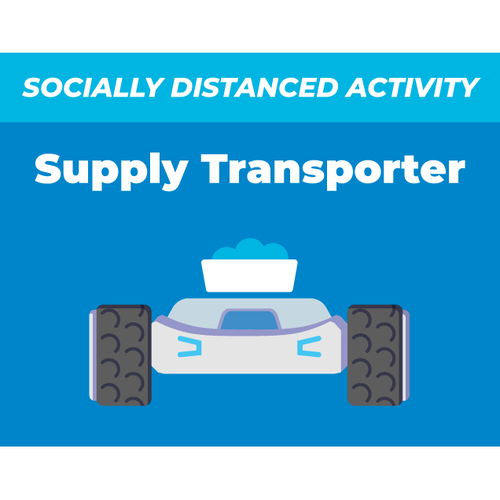 Strategies for Hybrid learning
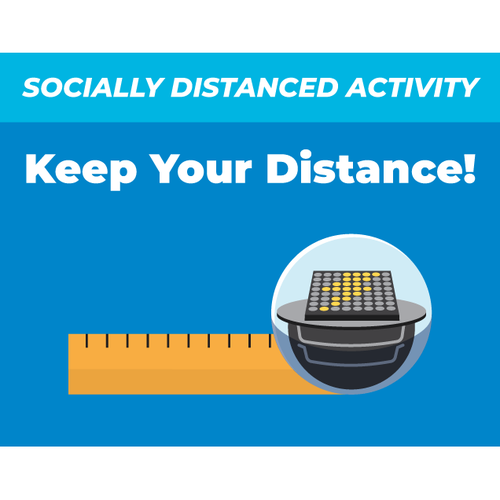 Create a lending library
Digital Pair Programming
In-person Driver; Virtual Navigator
Debug a problem or build an algorithm
Virtual Challenges
Obstacles/Mazes
Debug Contest
Utilize digital tools to create shareable videos
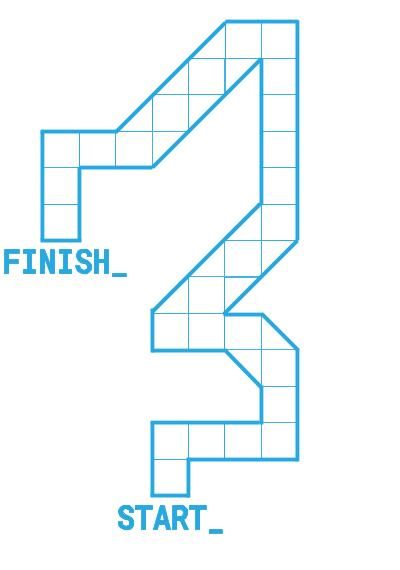 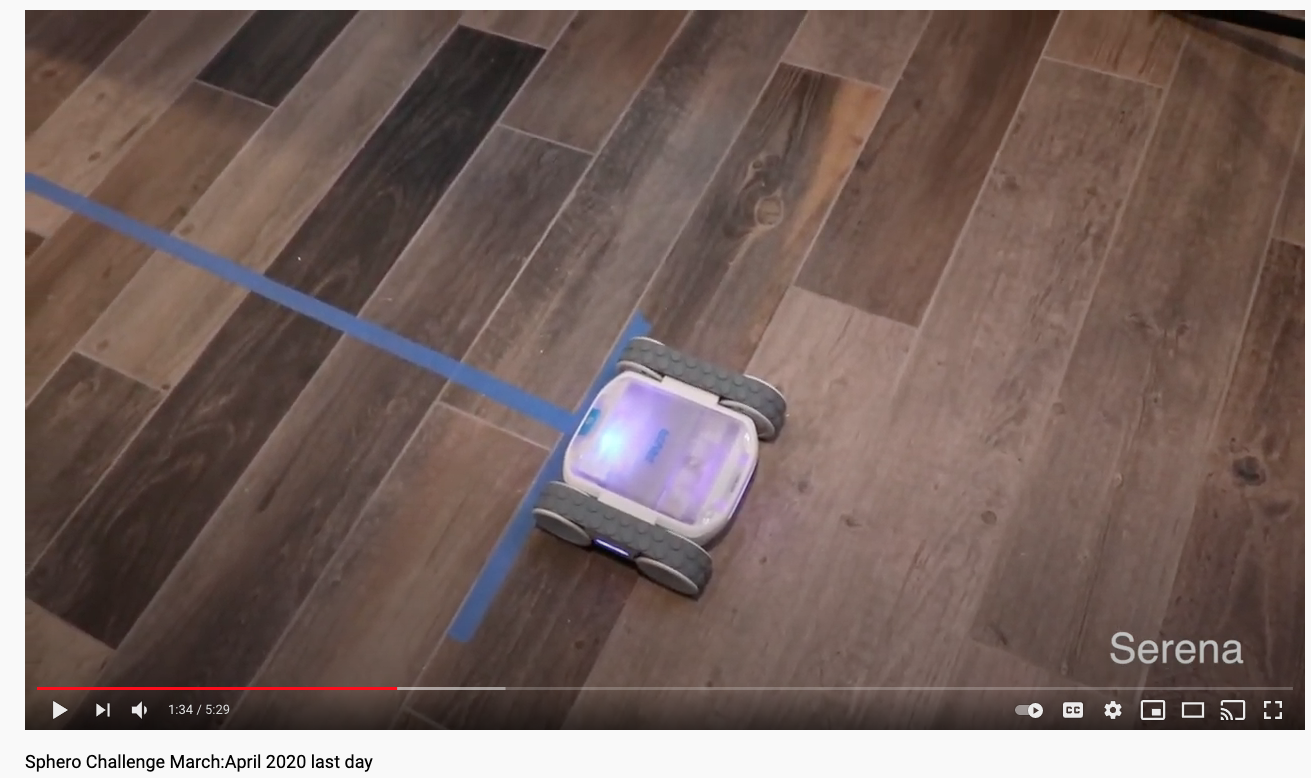 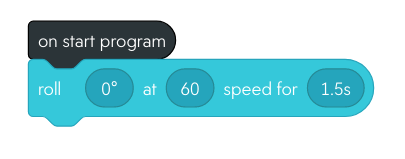 [Speaker Notes: Keep it organized! Use Sphero storage containers, plastic containers, or backpacks. 
Make sure that Sphero and littleBits kits are clearly labeled. Consider adding a list of contents to each kit.
Use Google Forms as a way for students to request kits.
Consider using Google Sheets or Excel to keep track of student requests and equipment that is checked out.
Think about having “drop off/pick up” hours that have been communicated to families in advance. A designated time and location can help with contactless pickup/drop off.
Consider having students/families sign an agreement about caring for technology (many school districts already keep a technology form on file).
Let kids have the kits long enough that they can explore and create, while also being sustainable for teachers managing pick up/drop off (1-2 weeks per student).
Consider adding 1-2 line activity suggestions or laminated activity cards into your Sphero/ littleBits kits and STEAM related books!]
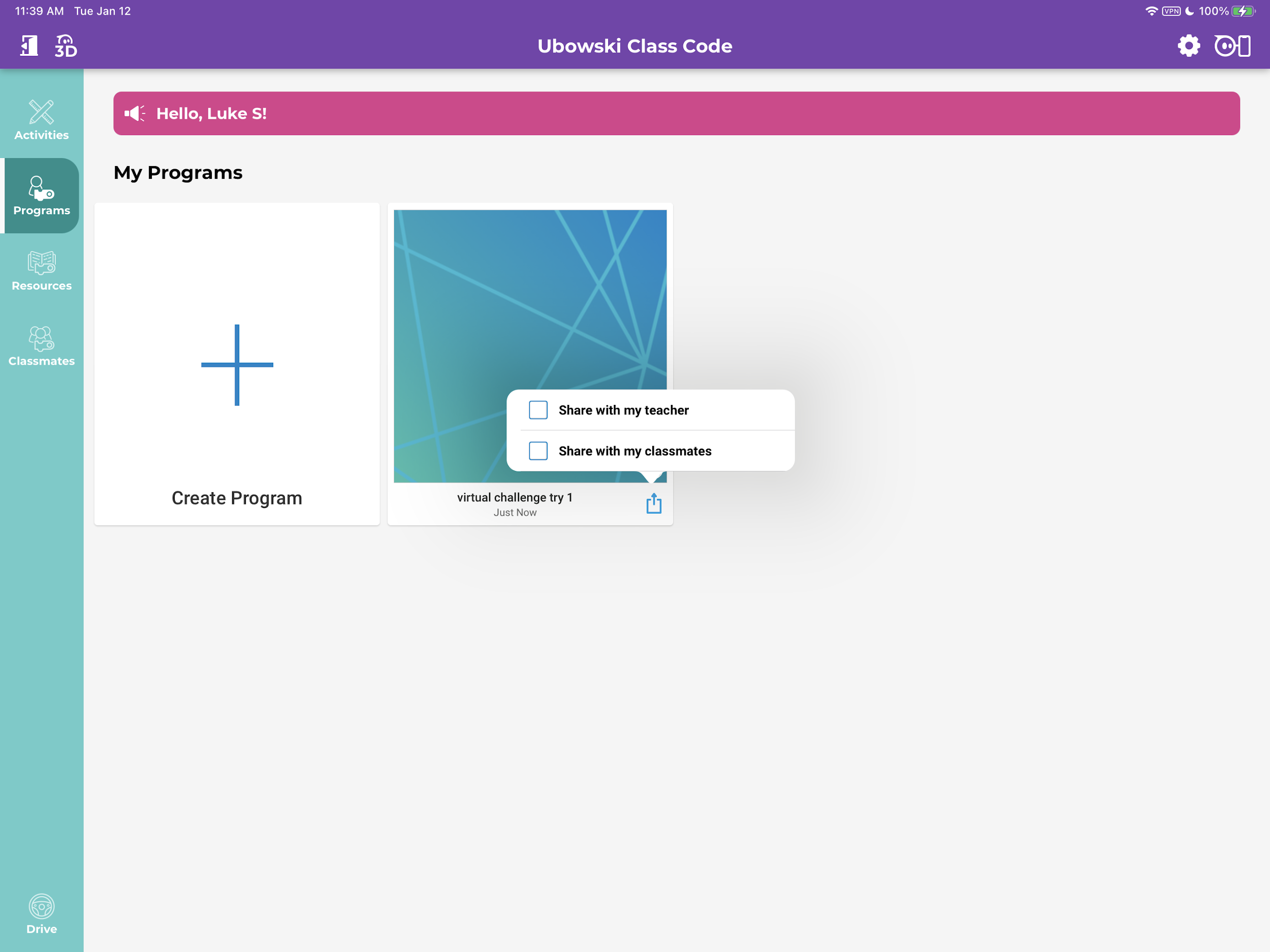 Class Codes
Siloed Student App Experience
Students can share programs with a teacher
Students can share programs with the class
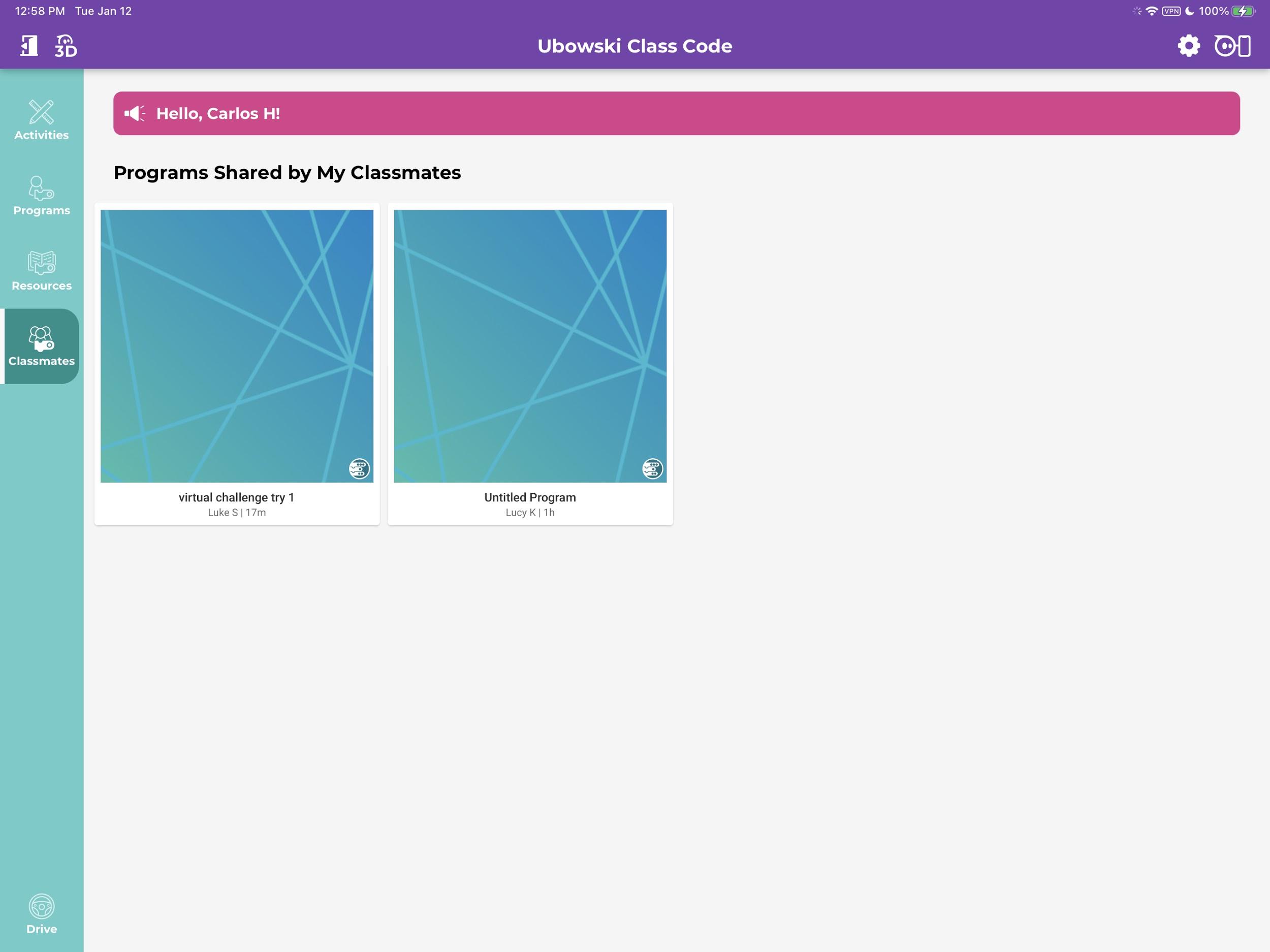 Q & A
@spheroEdu - Twitter
@Sphero - Instagram
education@sphero.com
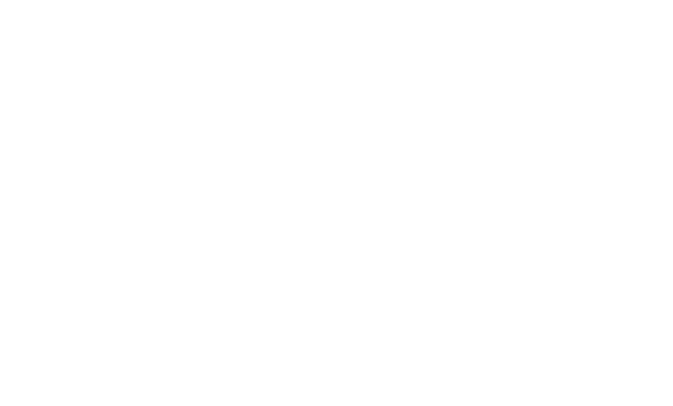